2024 Working at Iowa<insert org> Results
Spring 2025
Working at Iowa survey
Working at Iowa is a biennial campuswide survey that measures engagement and belonging among University of Iowa faculty and staff.  

Results from the Working at Iowa survey help us identify trends in success and areas for improvement. These insights lead to action plans that enhance our workplace, making Iowa a place where all employees feel valued, supported, and engaged.

<Insert org/department's areas of focus from past survey(s), action plans, and progress made>
Participation, Acknowledgement, & Response Rates
View >> Header and Footer >> Add Unit Name
2024 response rates
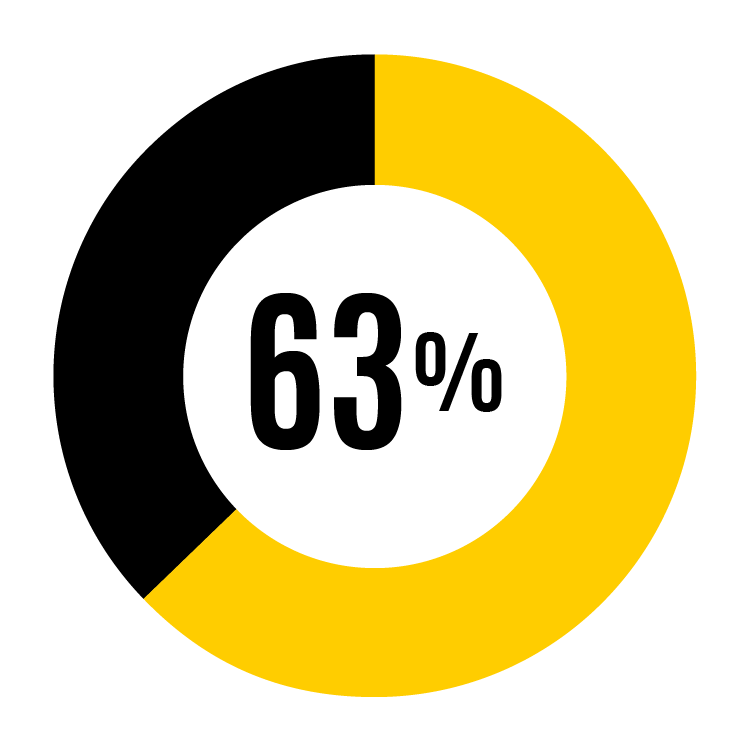 Faculty and staff responses by job classification
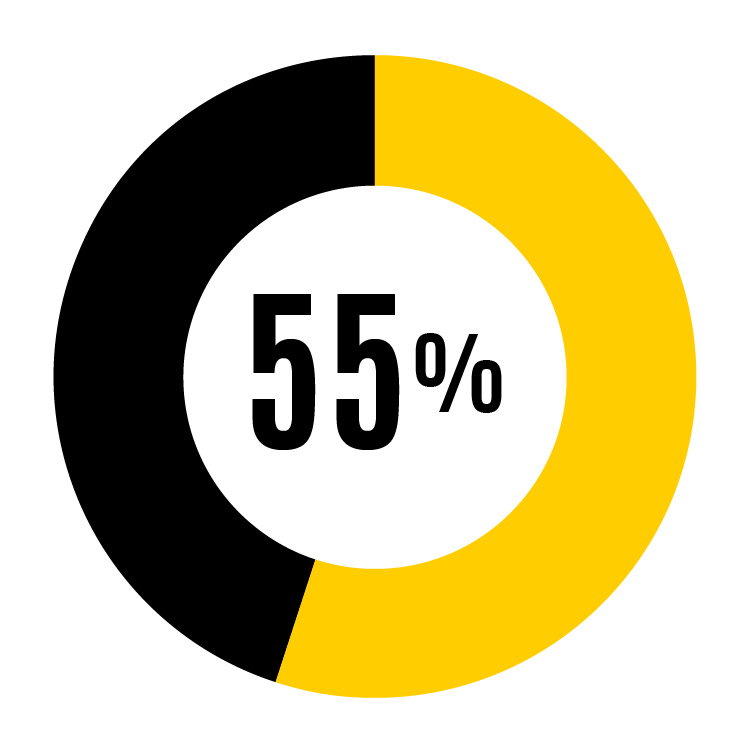 Faculty
879 responding from 1,612 administered
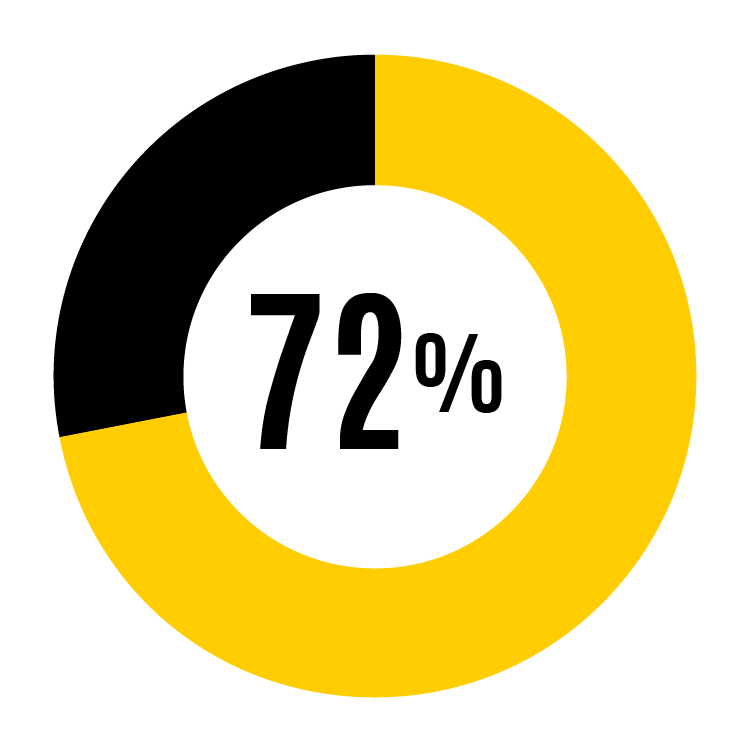 P&S
2,781 responding from 3,843 administered
Faculty and staff main campus responses
4,163 responding from 6,609 administered
Faculty and staff that work 50%+
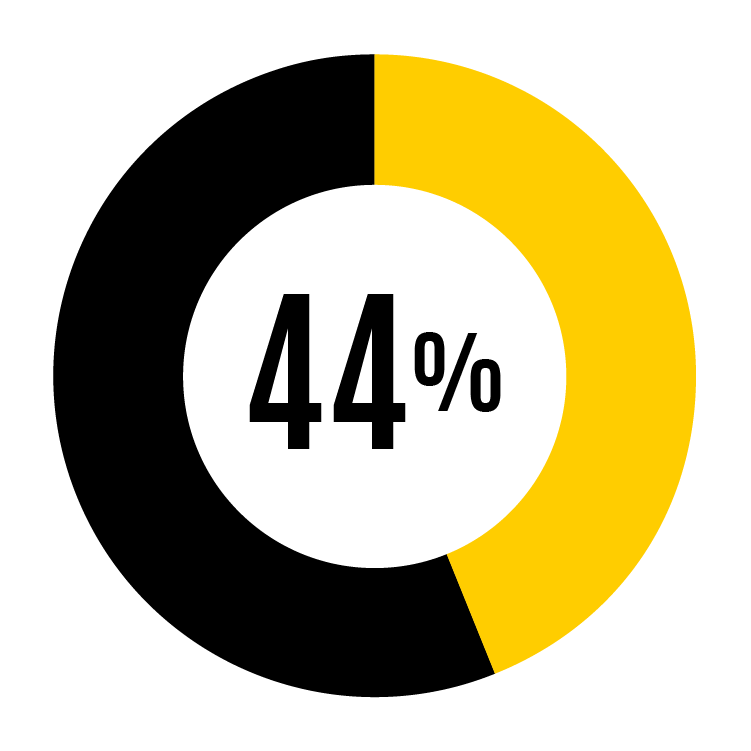 Merit
503 responding from 1,154 administered
[Speaker Notes: This is the UI response rate. 
This is the academic side of campus.  No students, postdocs, or health care.]
2024 response rates <insert org specific data>
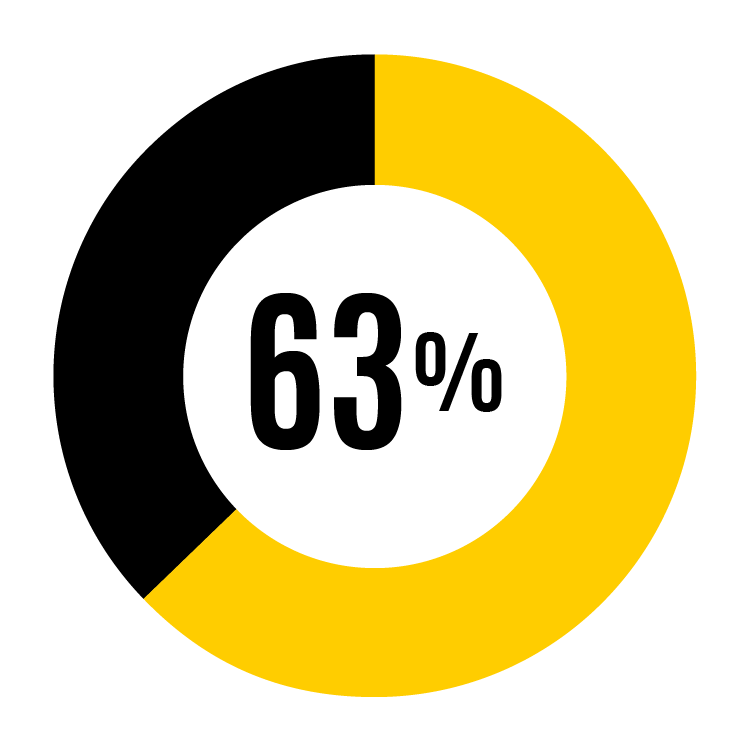 Faculty and staff responses by job classification
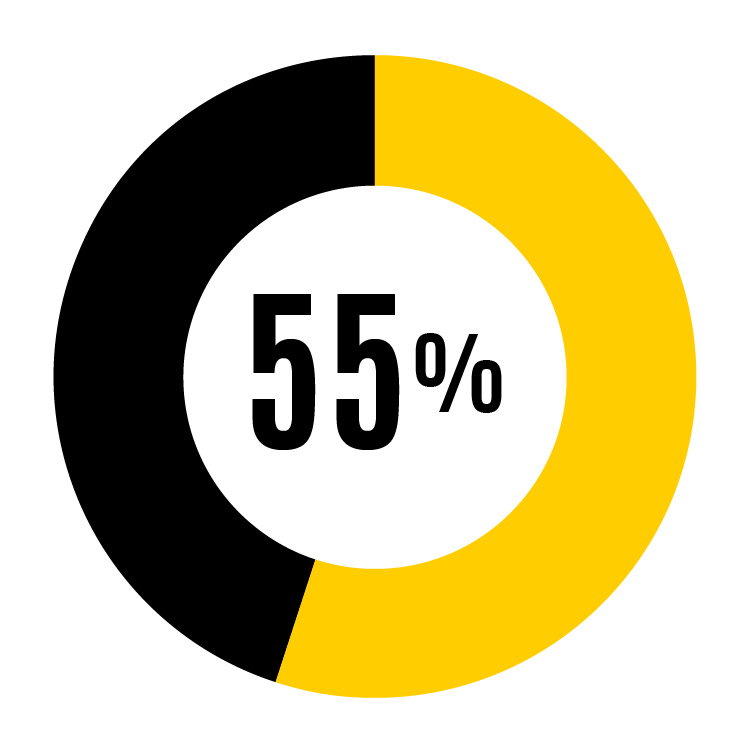 Faculty
879 responding from 1,612 administered
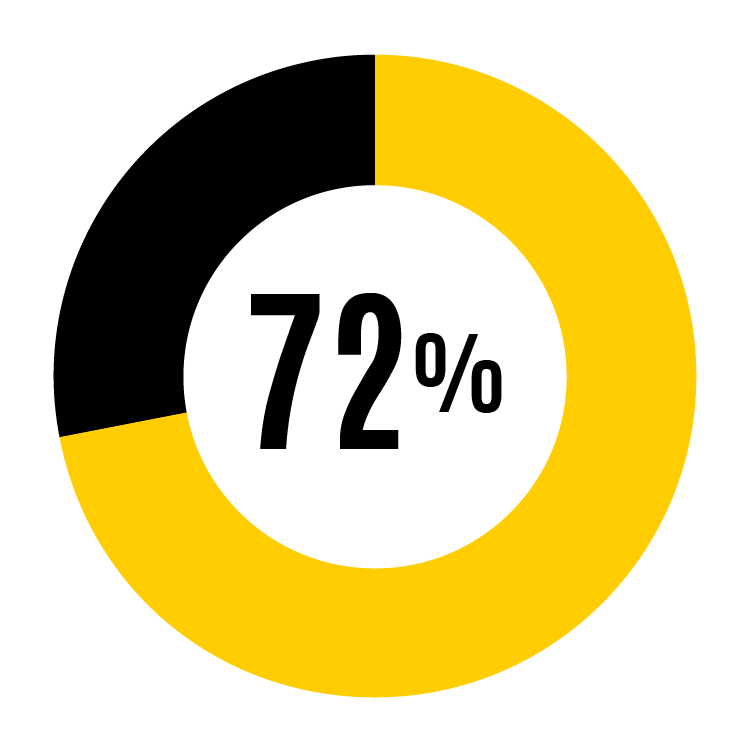 P&S
2,781 responding from 3,843 administered
Faculty and Staff main campus responses
4,163 responding from 6,609 administered
faculty and staff that work 50%+
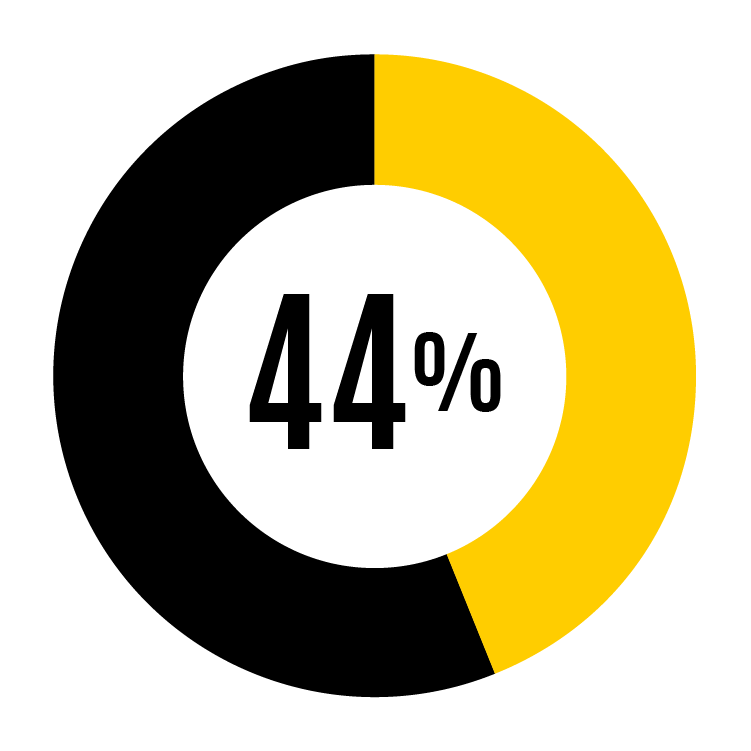 Merit
503 responding from 1,154 administered
[Speaker Notes: Participation Acknowledgment: Thank everyone for their feedback and participation.]
Summary of Findings
View >> Header and Footer >> Add Unit Name
Strengths – All UI
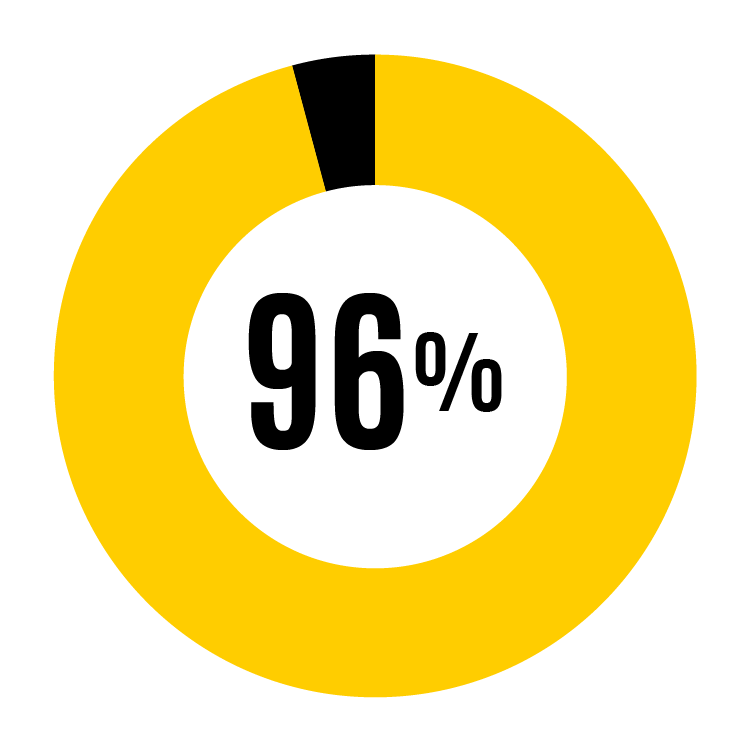 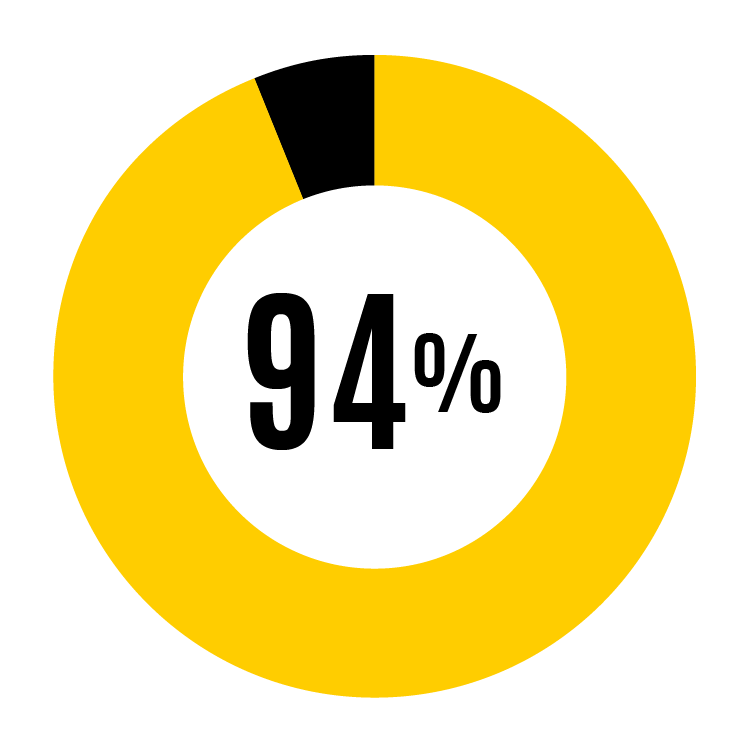 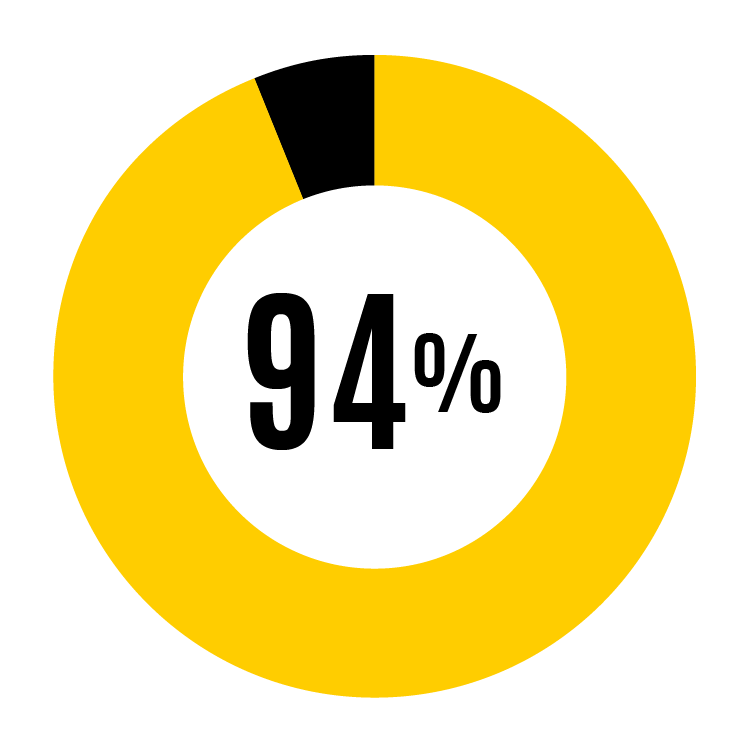 My unit focuses on excellent service
My supervisor treats me with respect
I know my work expectations
% of respondents who agreed (slightly agree, agree, strongly agree)
Opportunities – All UI
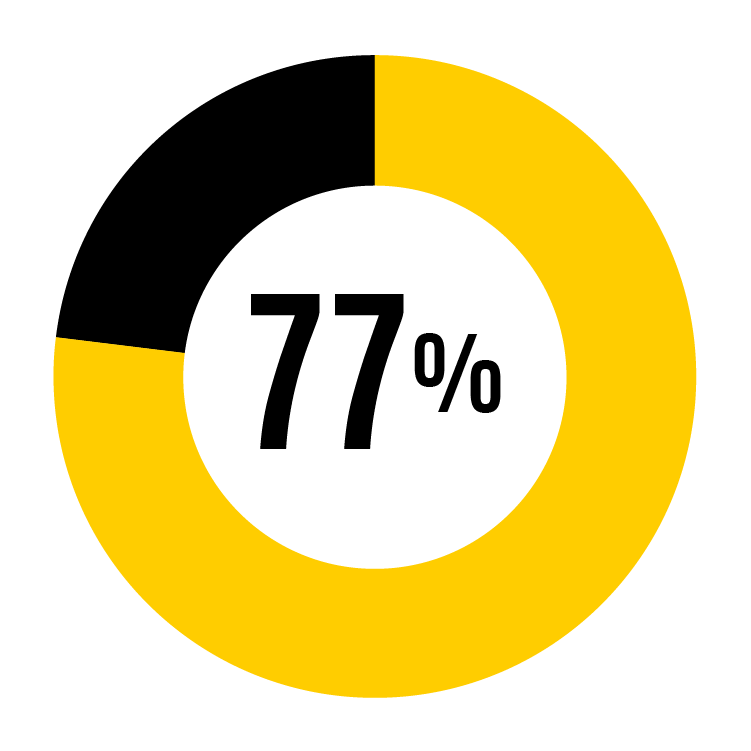 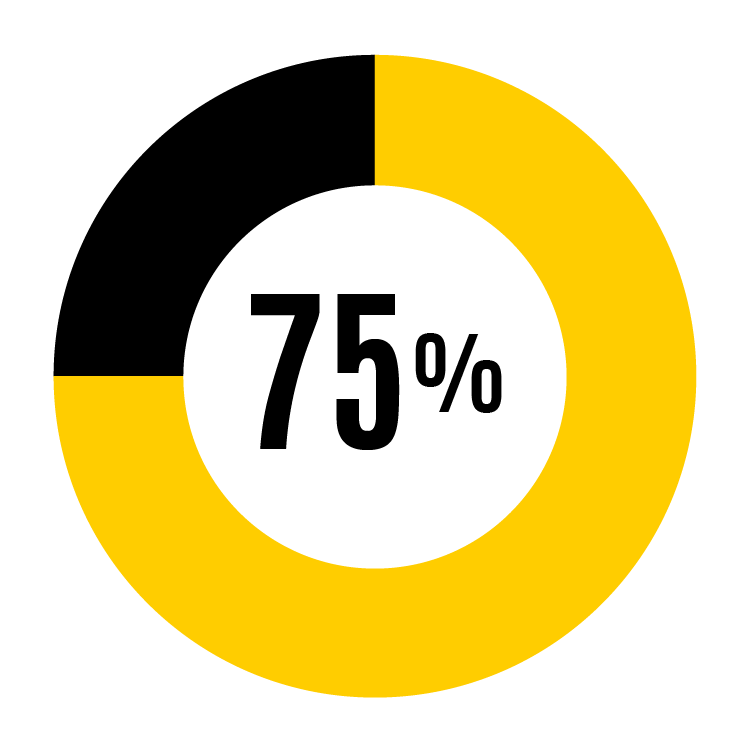 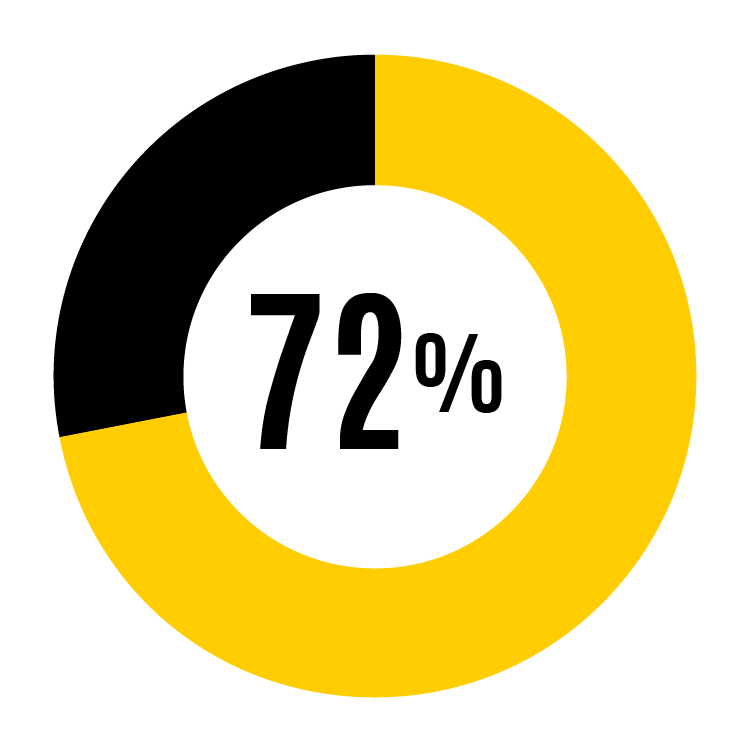 UI recognizes accomplishments of faculty/staff
My unit distributes workloads fairly
I feel valued as an individual at the UI
% of faculty and staff respondents who agreed (slightly agree, agree, strongly agree)
Strengths <insert org specific data>
Insert % from slide 10 or 11
Insert % from slide 10 or 11
Insert % from slide 10 or 11
insert org specific strength #3
insert org specific strength #2
insert org specific strength #1
% of faculty and staff respondents who agreed (slightly agree, agree, strongly agree)
Opportunities <insert org specific data>
Insert % from slide 10 or 11
Insert % from slide 10 or 11
Insert % from slide 10 or 11
insert org specific opportunity #3
insert org specific opportunity #2
insert org specific opportunity #1
% of faculty and staff respondents who agreed (slightly agree, agree, strongly agree)
New in 2024: Infographic provides snapshot of university-wide results
Survey shifts from 2022 <insert org specific data>
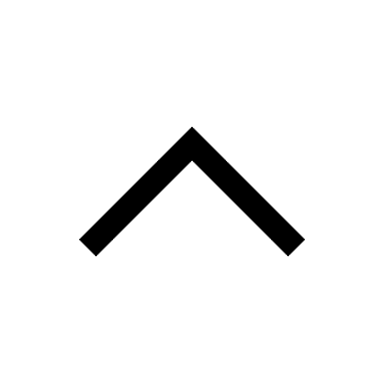 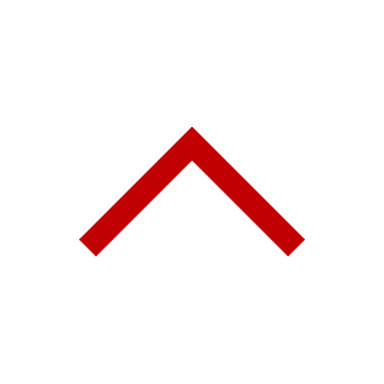 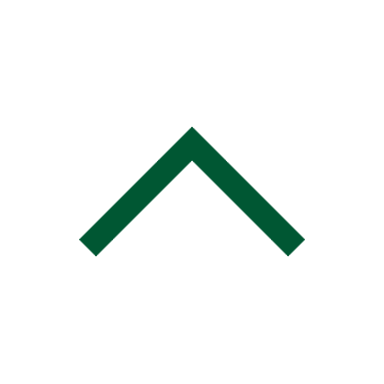 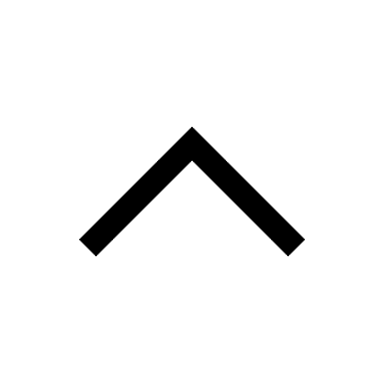 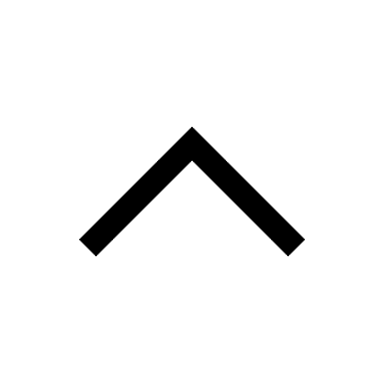 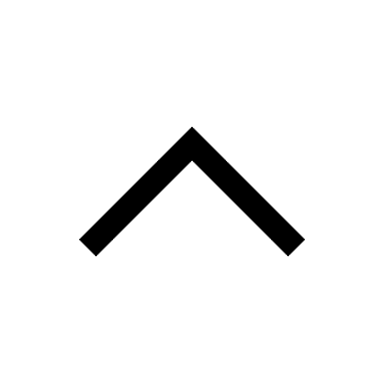 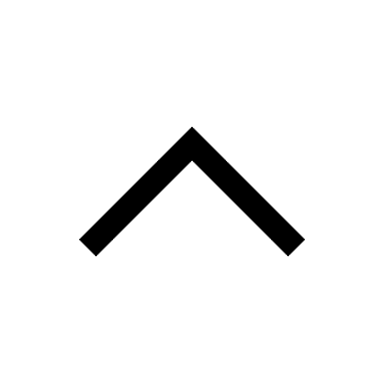 5 to 7% shift           8-10% shift          11%+ shift
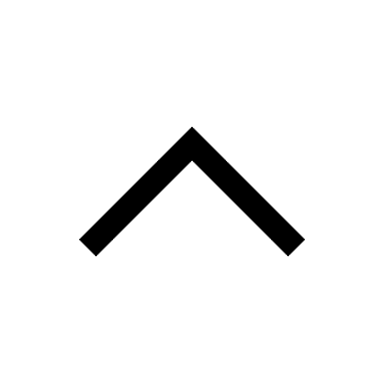 New in 2024: Infographic provides snapshot of university-wide results
Survey shifts from 2022 Icons
5 to 7% shift           8-10% shift           11%+ shift
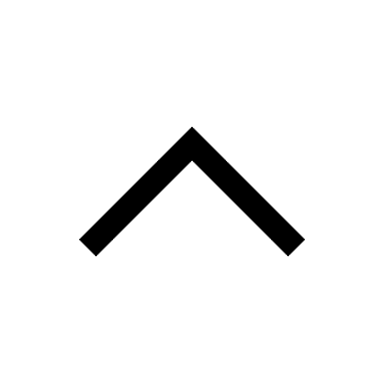 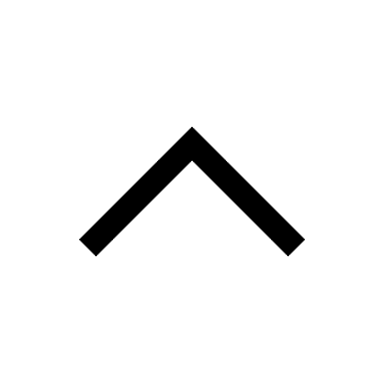 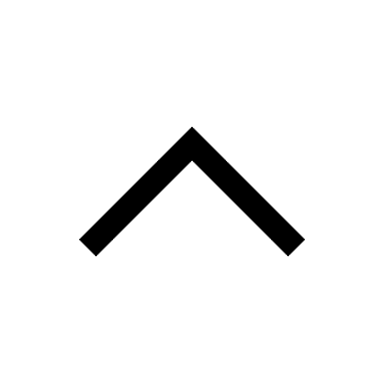 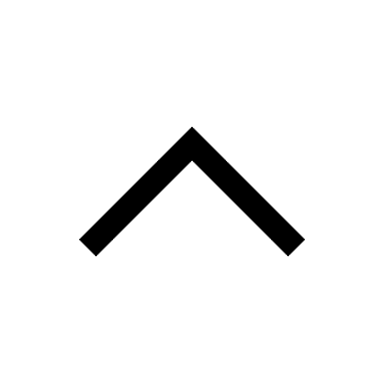 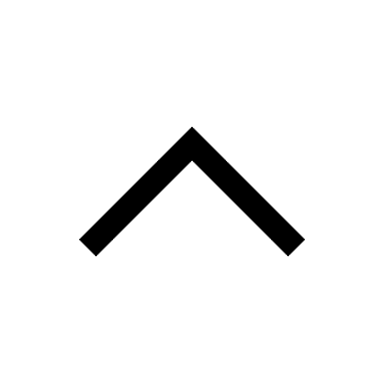 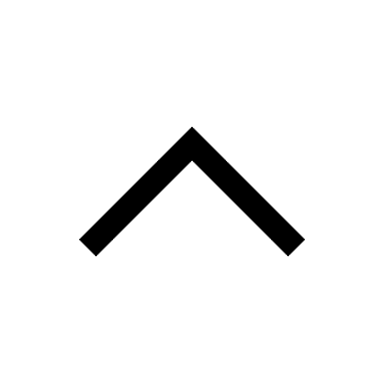 2024 results by theme: Goal Clarity<insert org specific data>
Goal Clarity
*Trend means the shift in percentage points compared to the 2022 survey.
**Infographic
2024 results by theme: Institutional Satisfaction <insert org specific data>
Institutional Satisfaction
*Trend means the shift in percentage points compared to the 2022 survey.
**Infographic
2024 Results by theme: Workplace Culture<insert org specific data>
Workplace Culture
*Trend means the shift in percentage points compared to the 2022 survey.
**Infographic
2024 results by theme: Supervisor-Employee Relationship <insert org specific data>
Supervisor-Employee Relationship
*Trend means the shift in percentage points compared to the 2022 survey.
**Infographic
2022 Focus Areas <insert survey scores for areas of focus>
Insert % from slide 10 or 11
Insert % from slide 10 or 11
Insert % from slide 10 or 11
insert org specific data
insert org specific data
insert org specific data
% of faculty and staff respondents who agreed (slightly agree, agree, strongly agree)
Standard Percentages
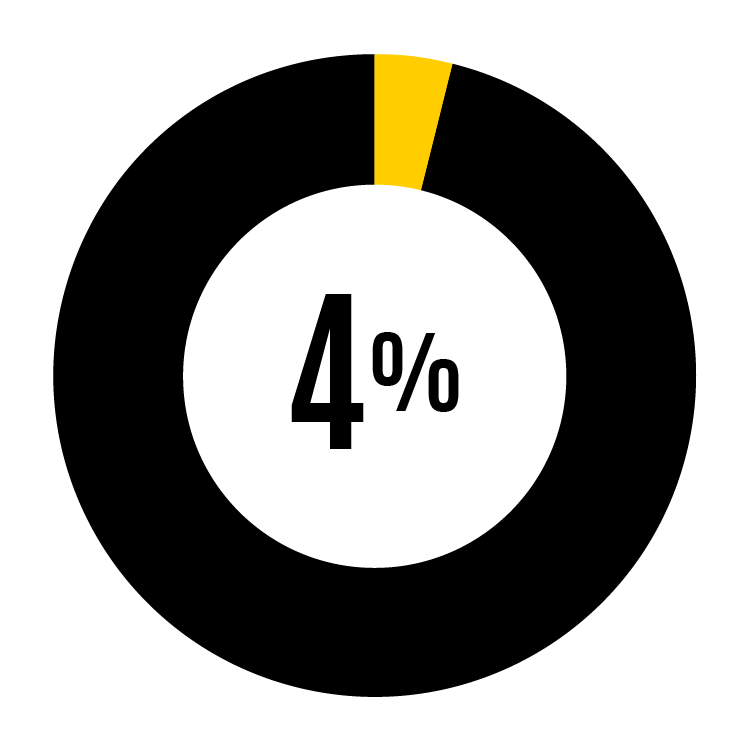 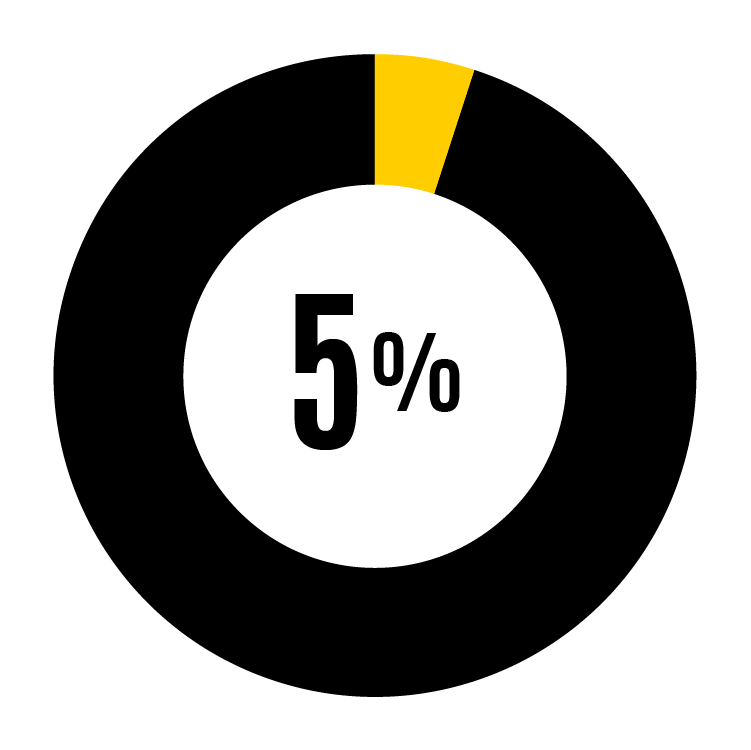 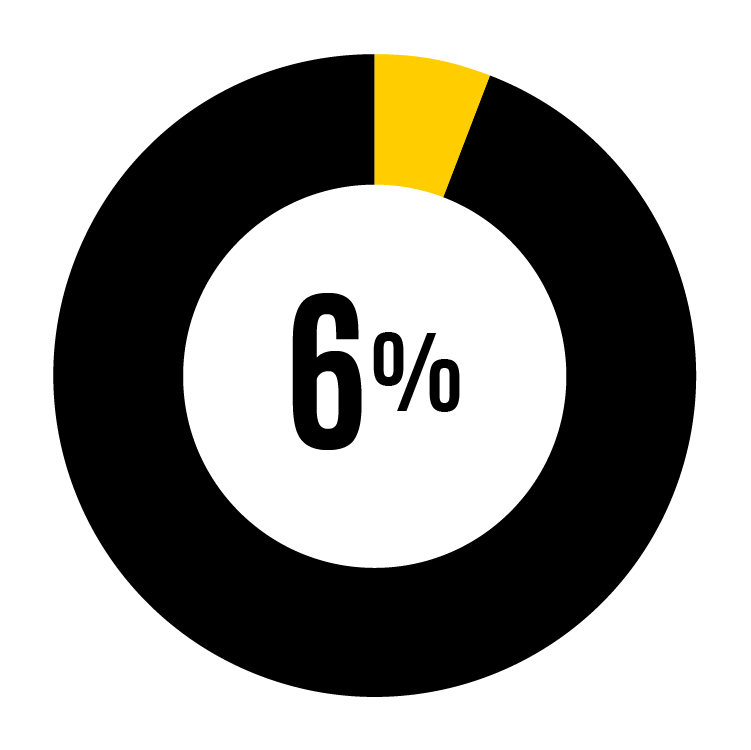 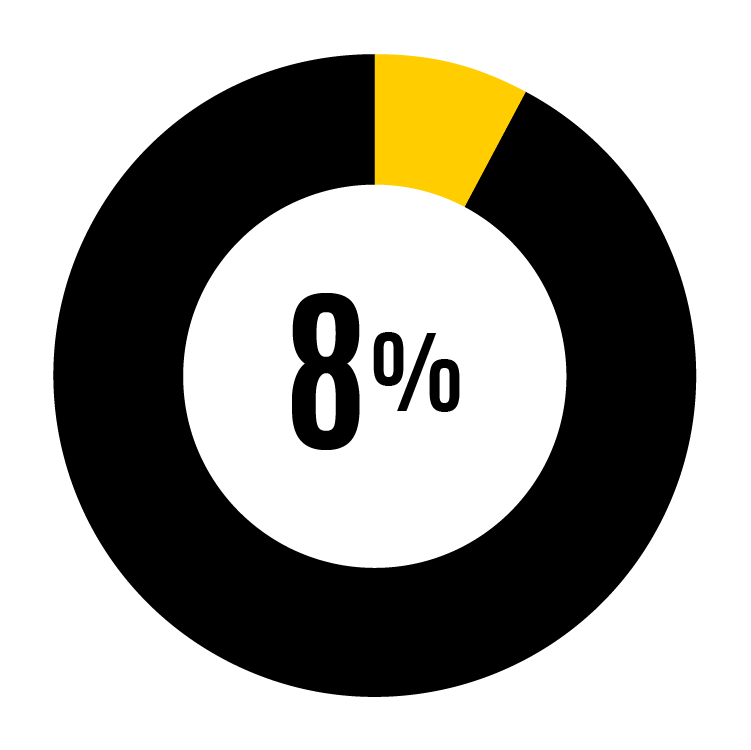 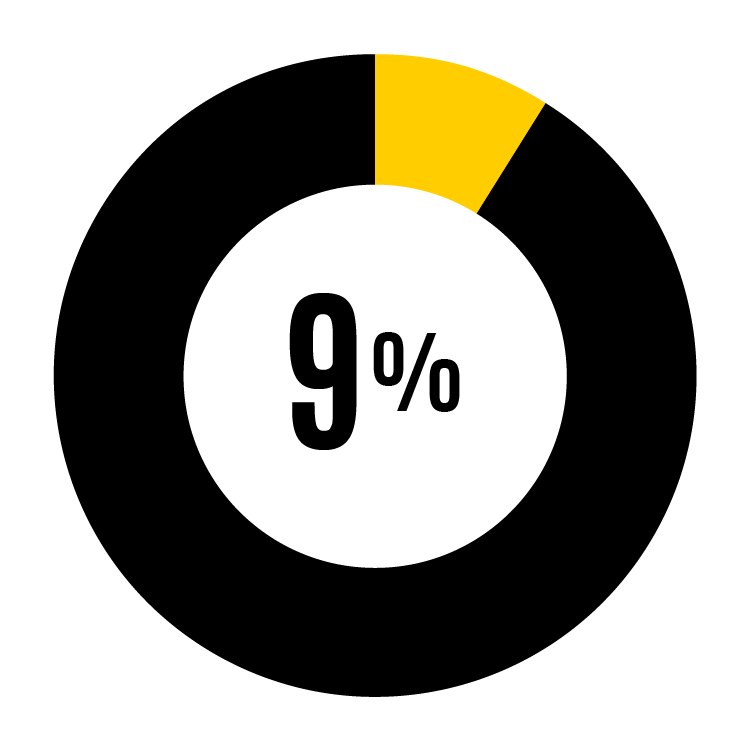 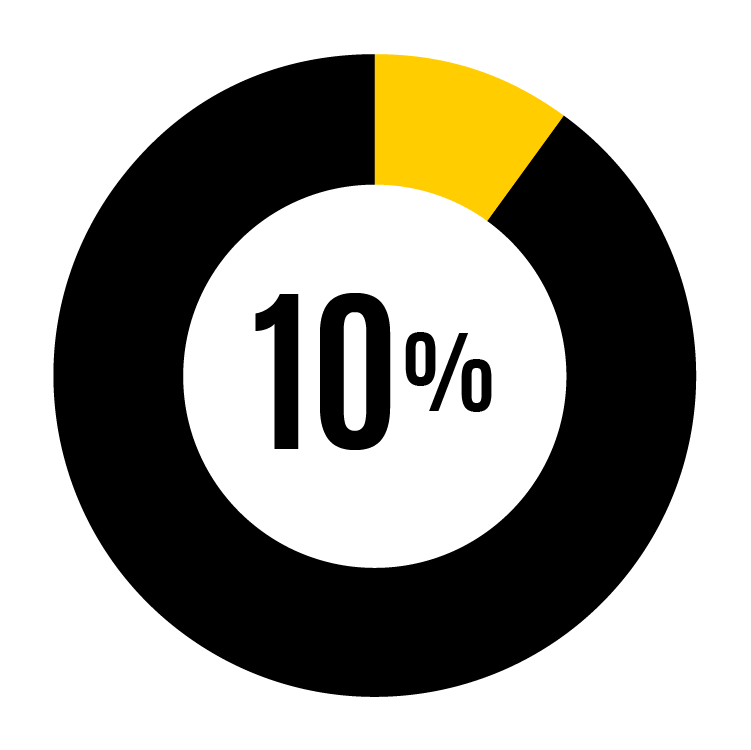 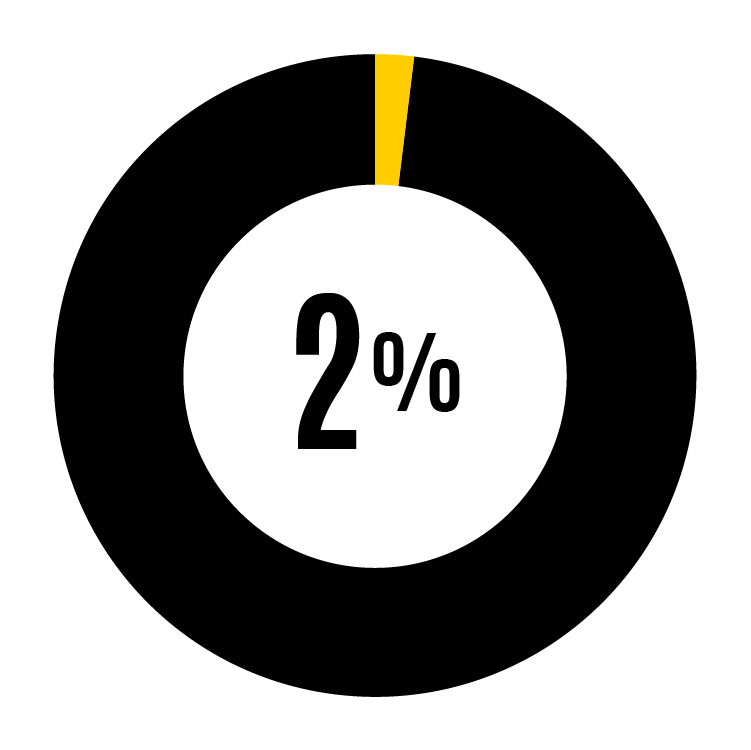 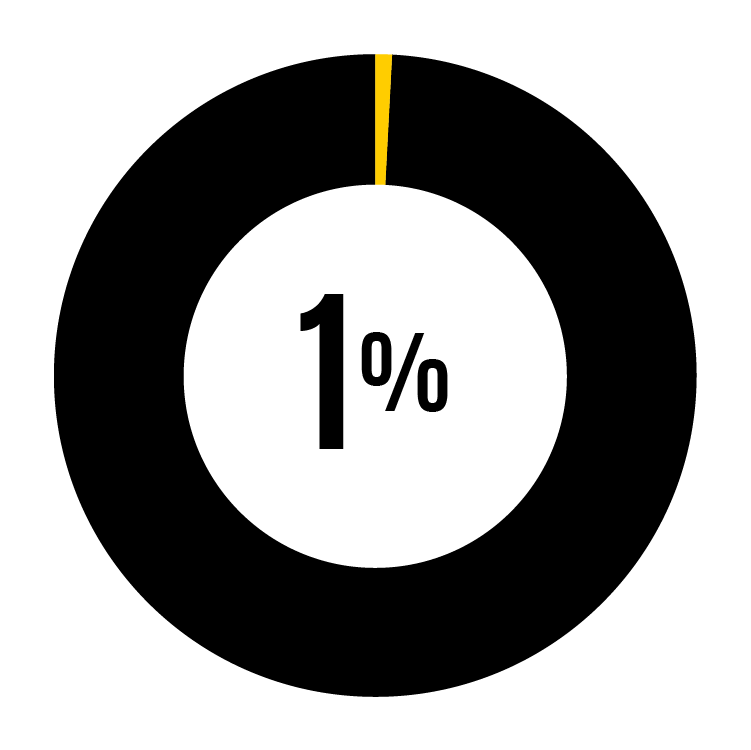 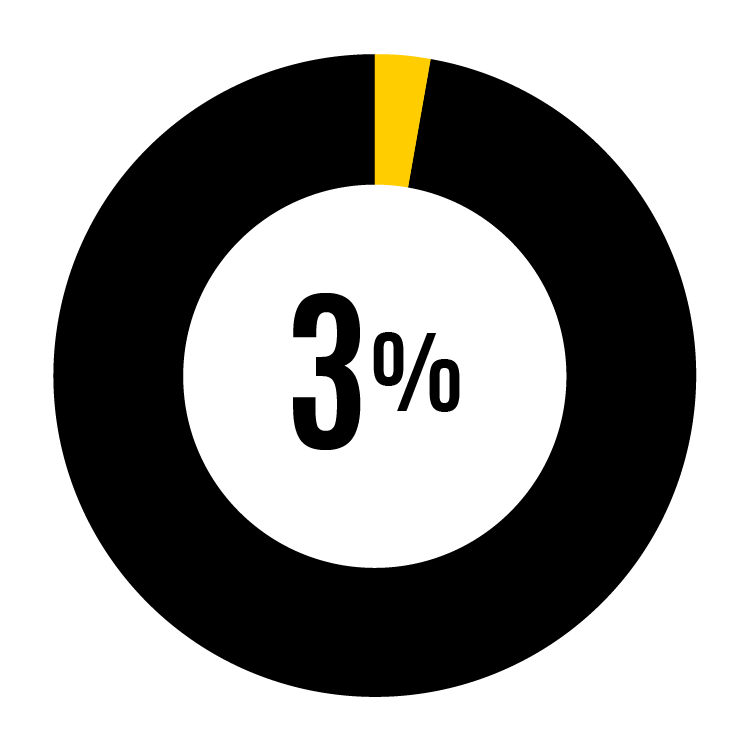 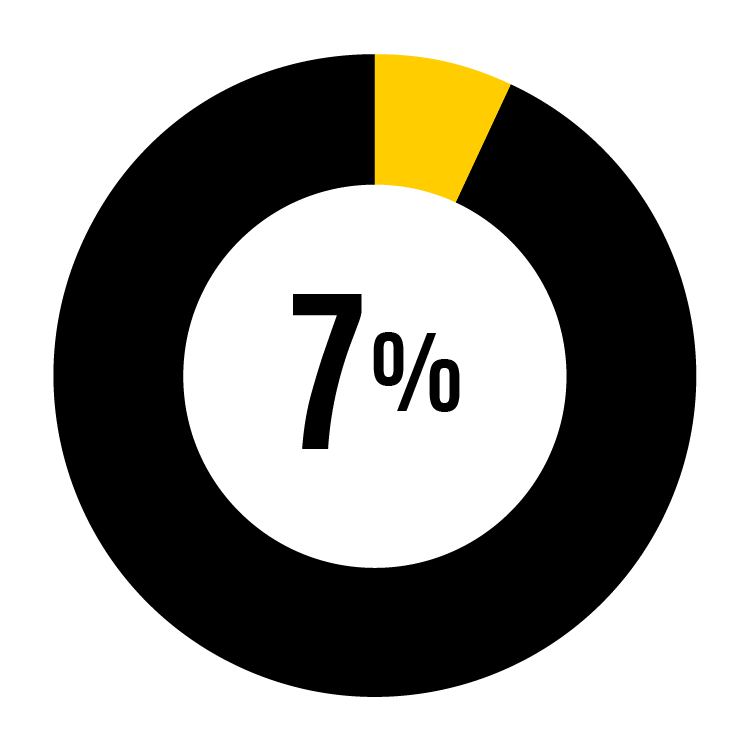 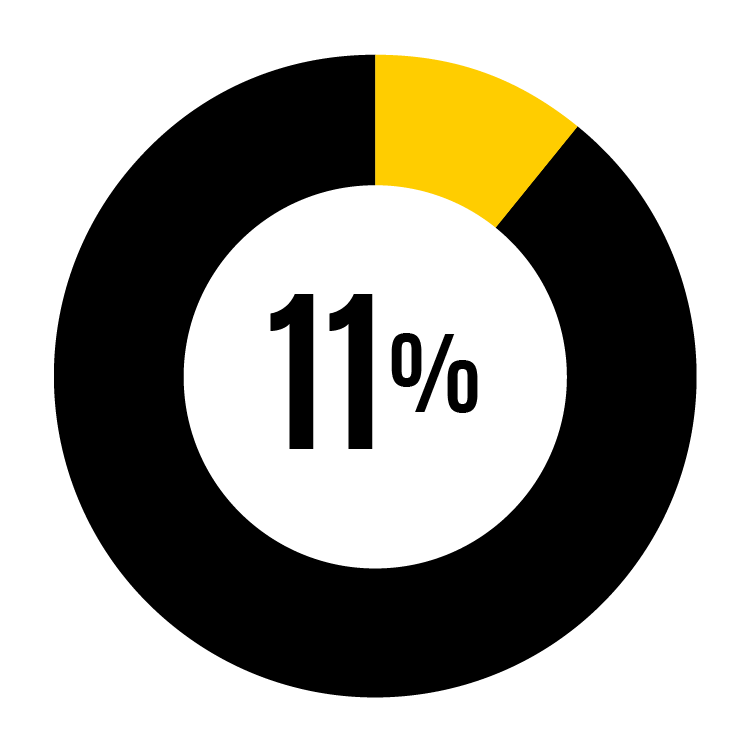 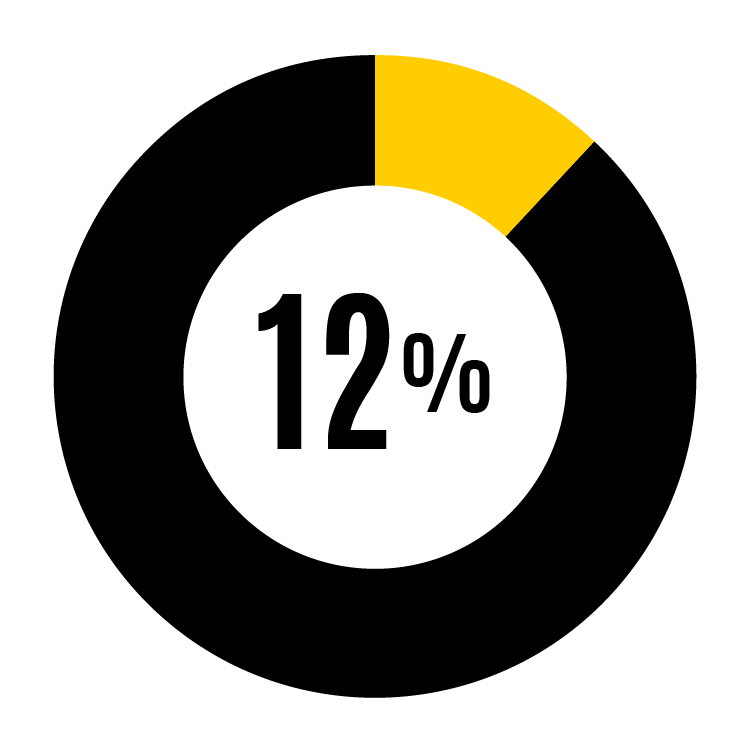 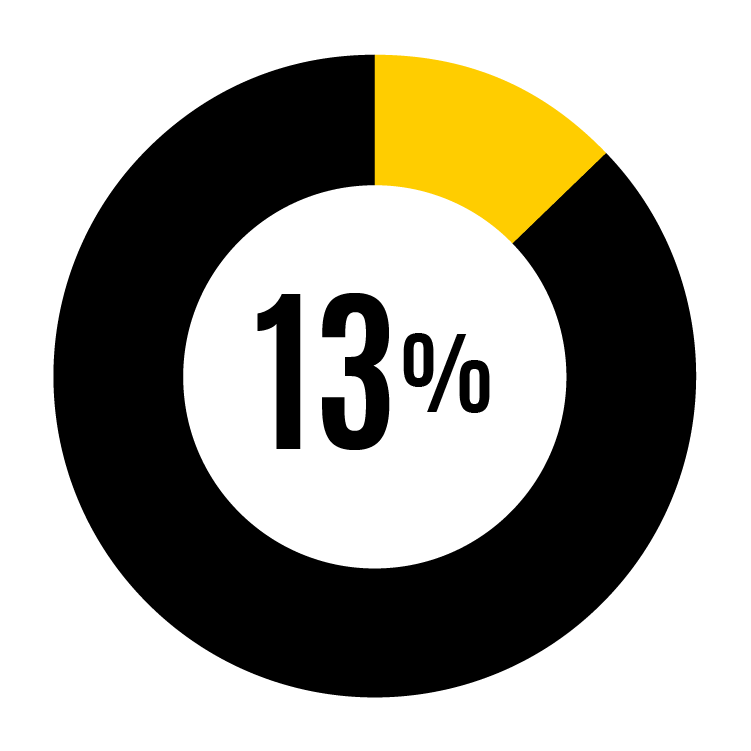 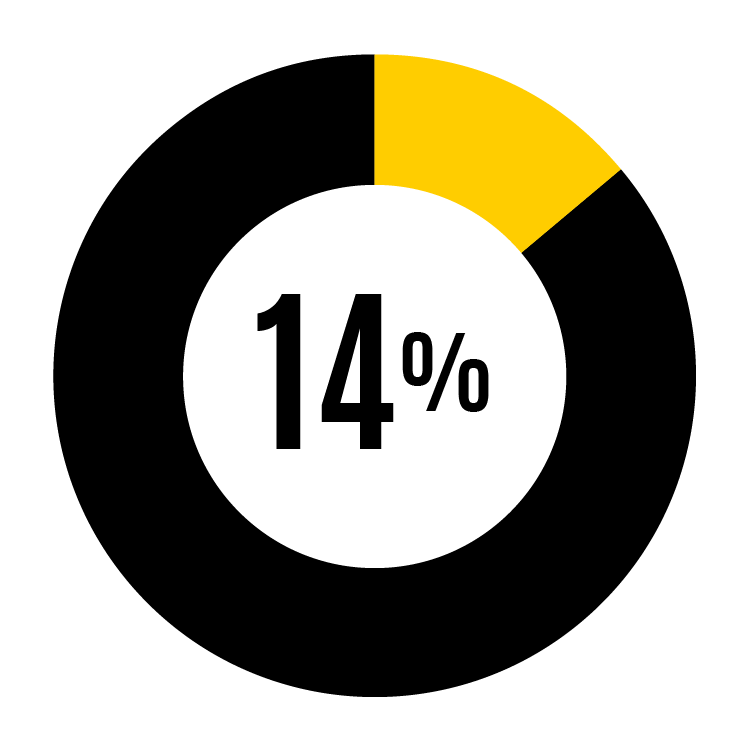 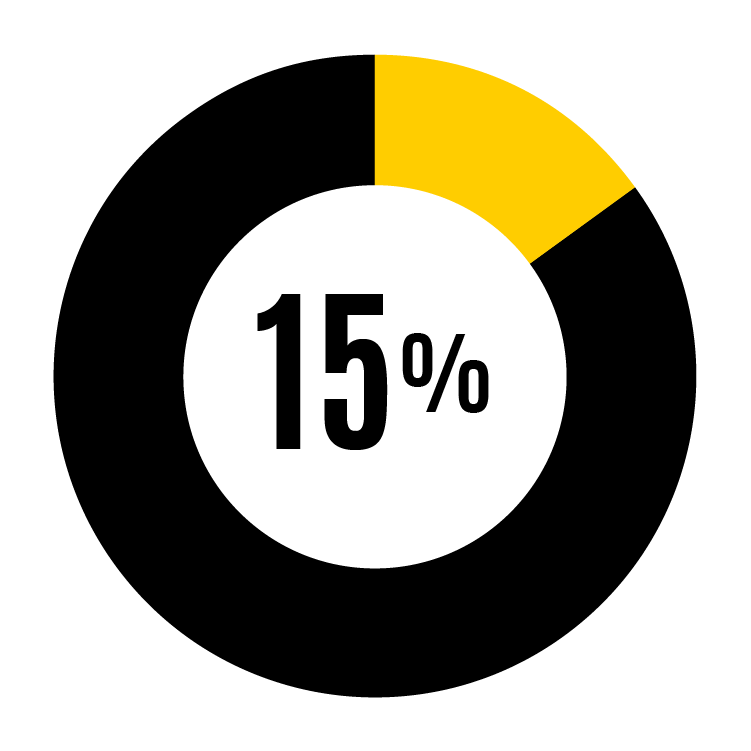 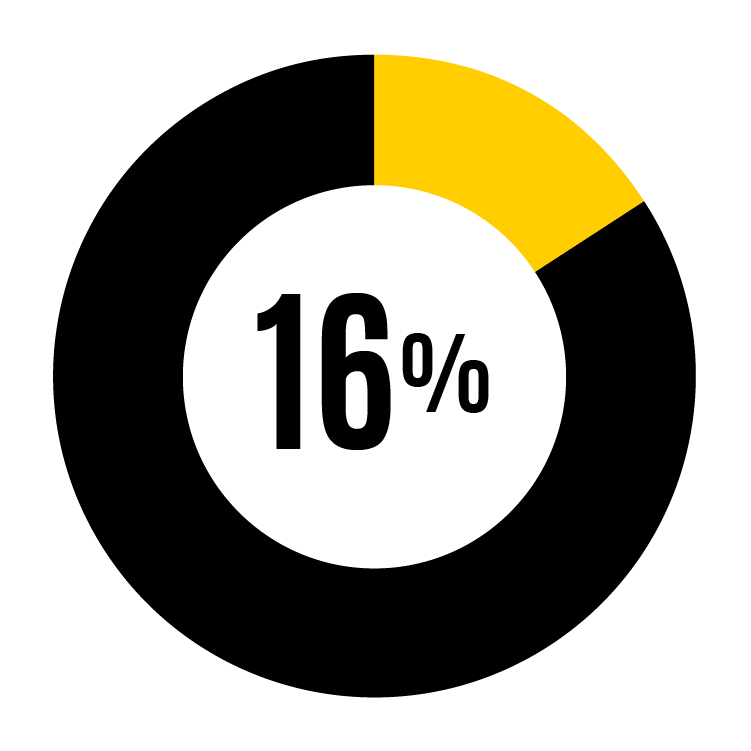 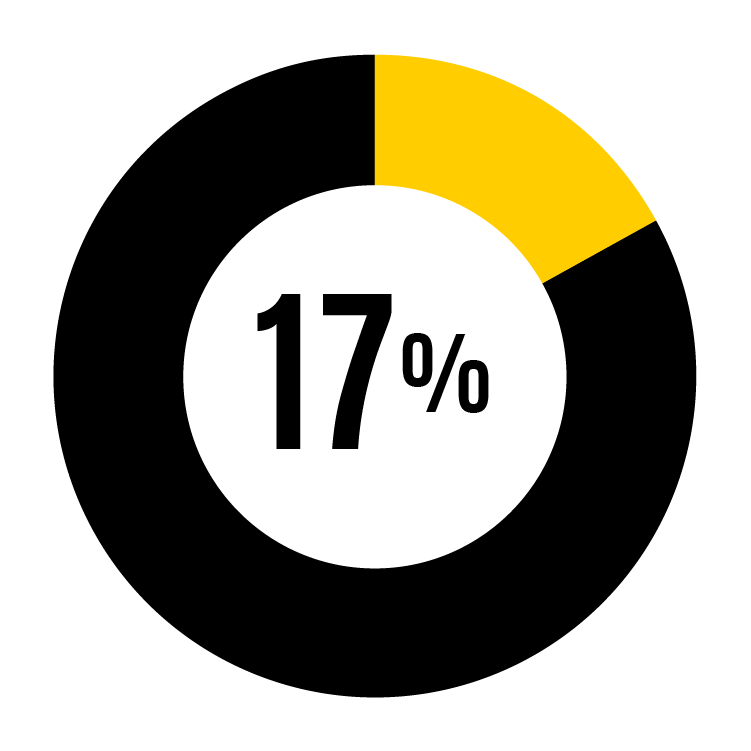 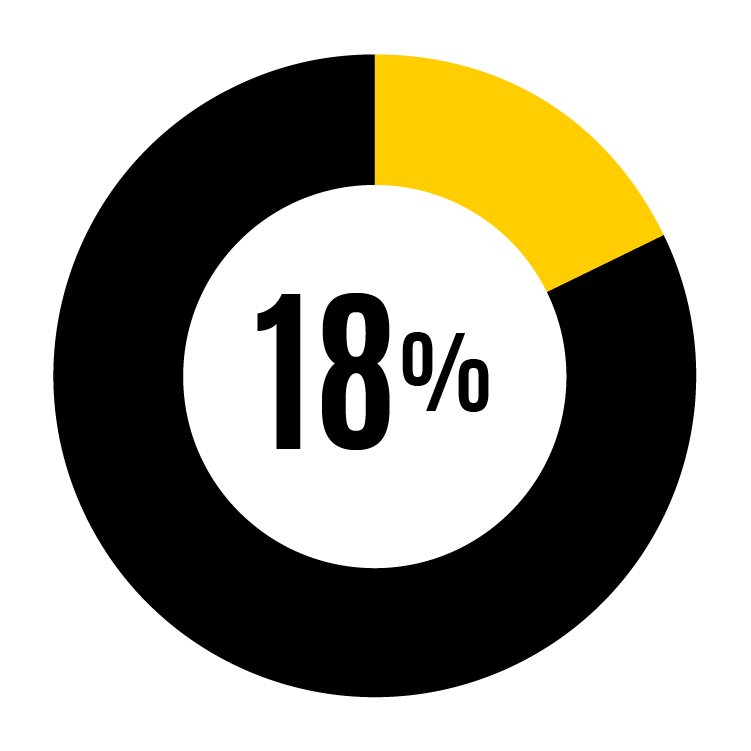 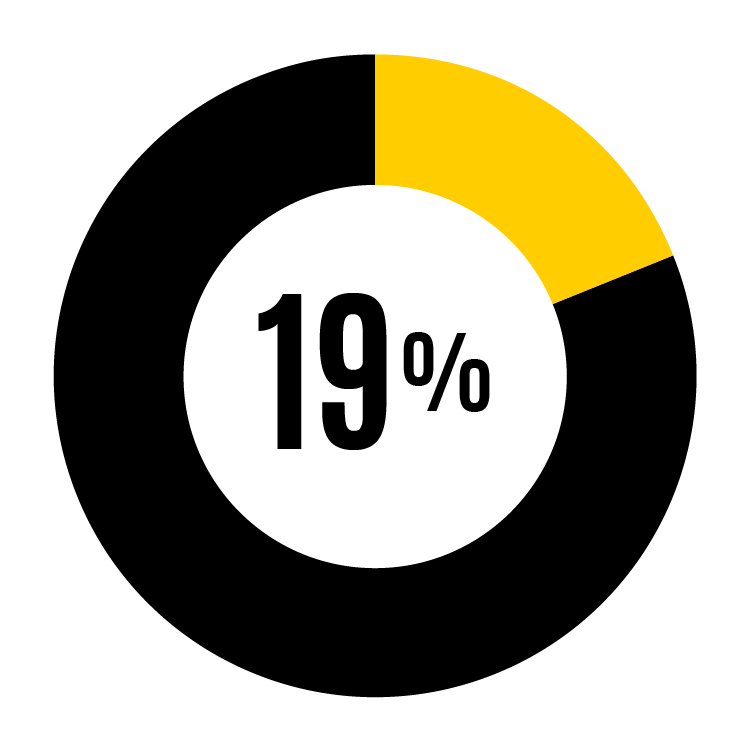 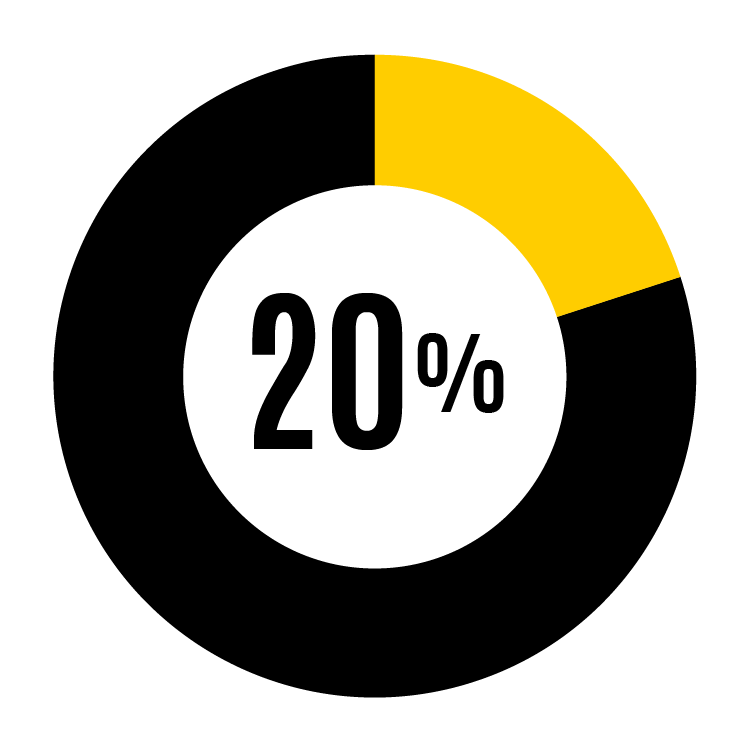 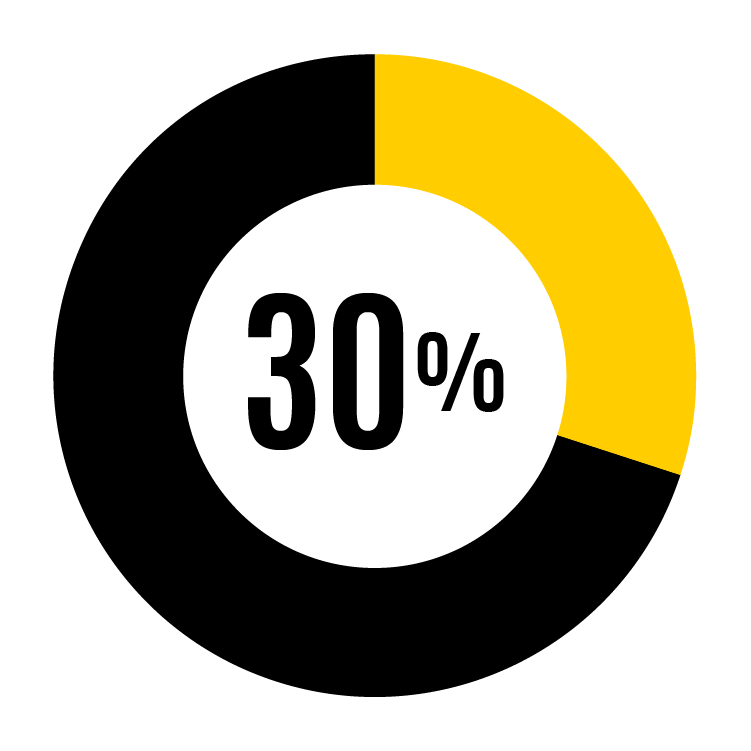 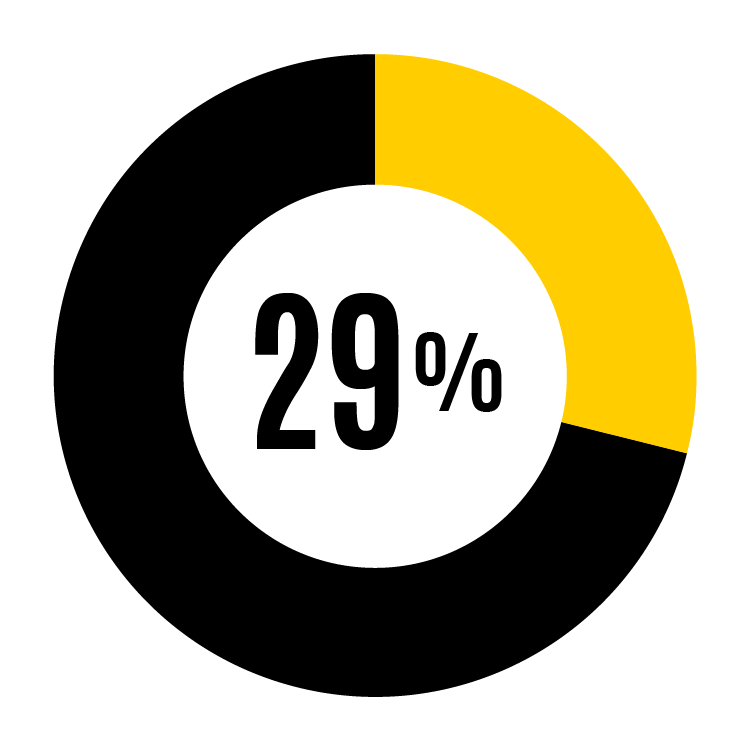 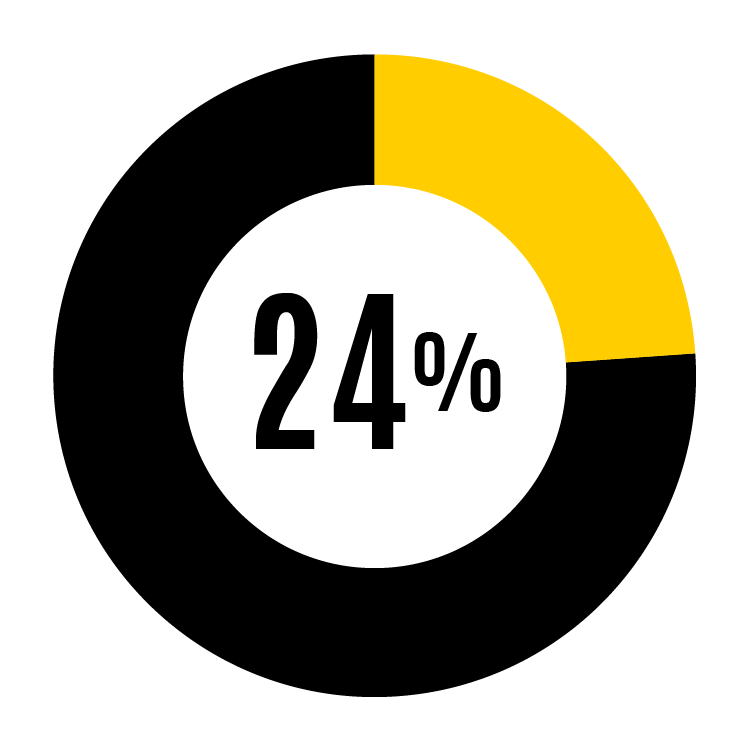 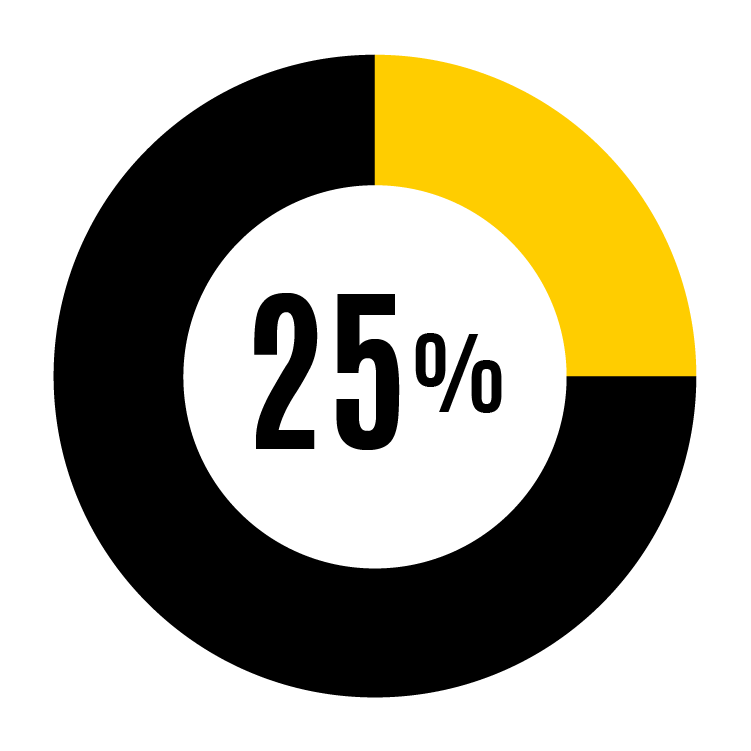 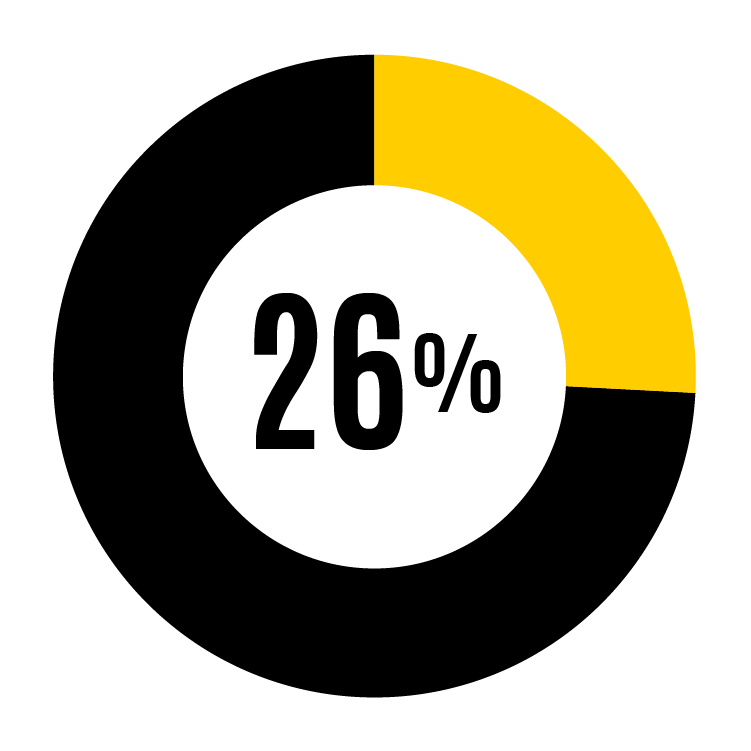 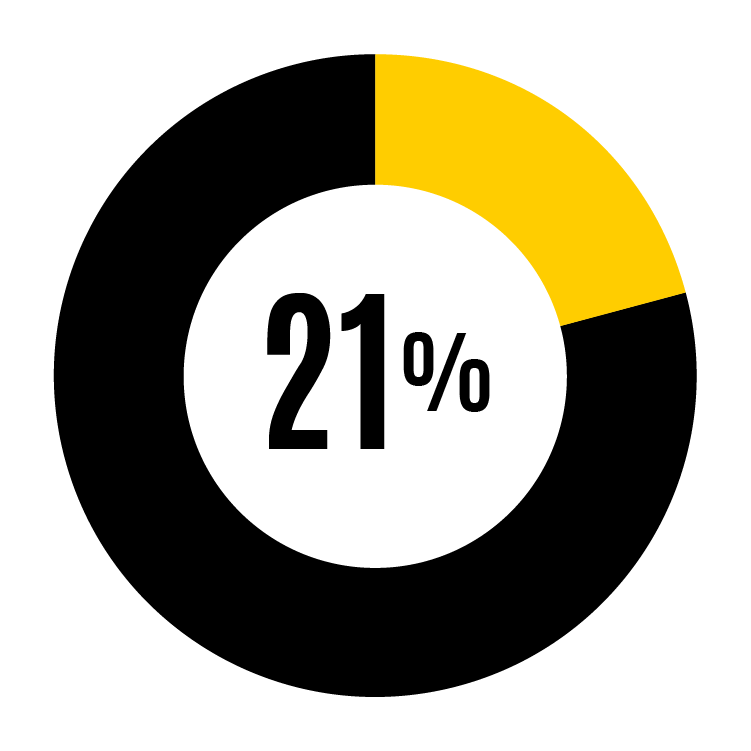 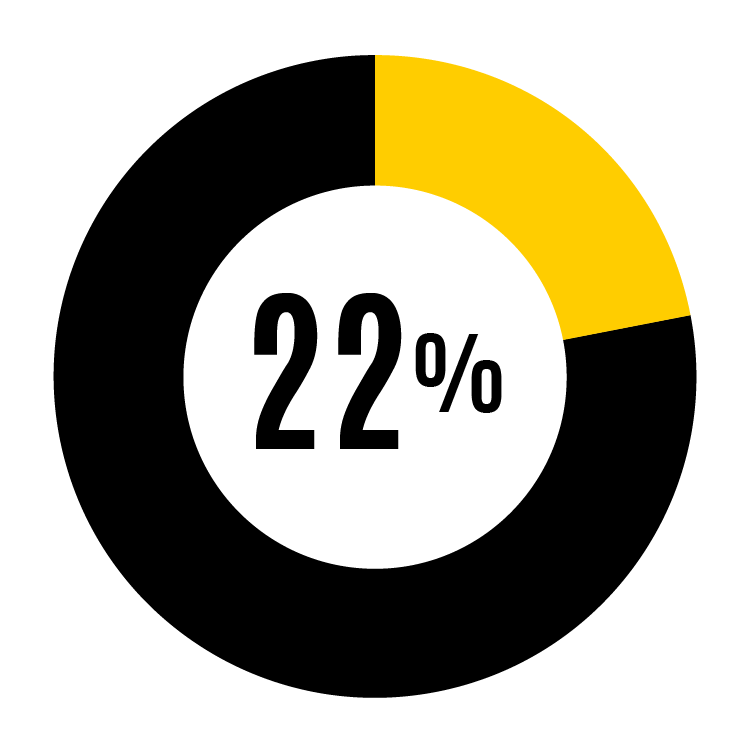 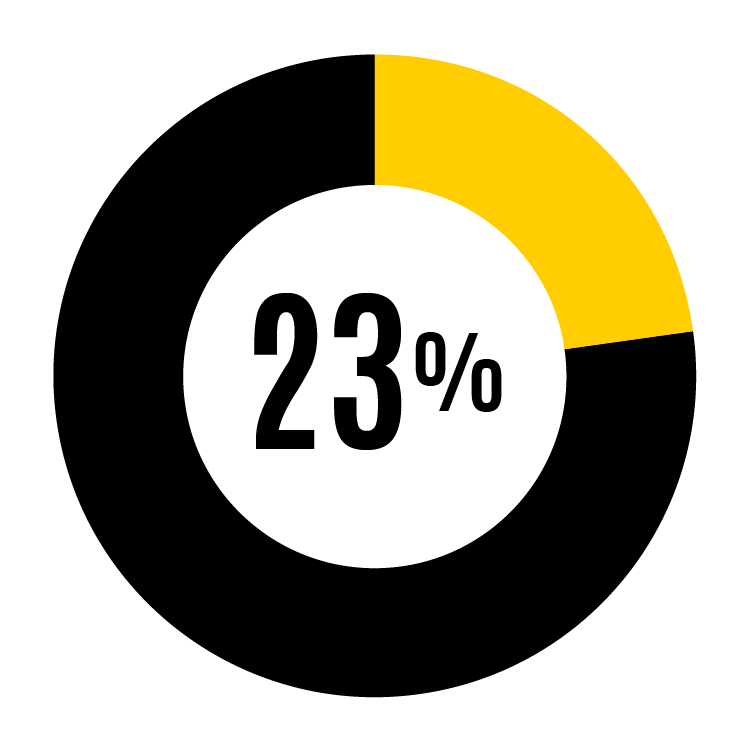 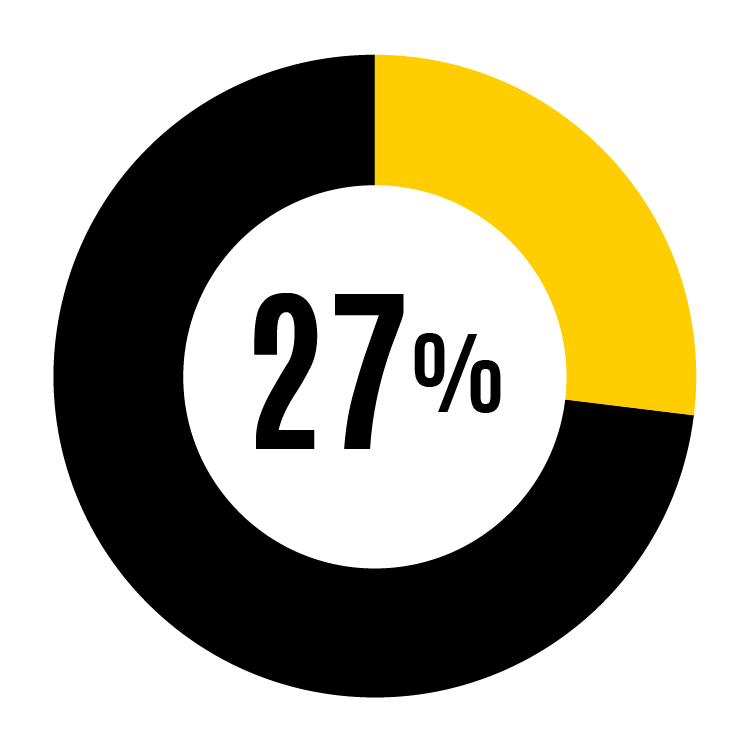 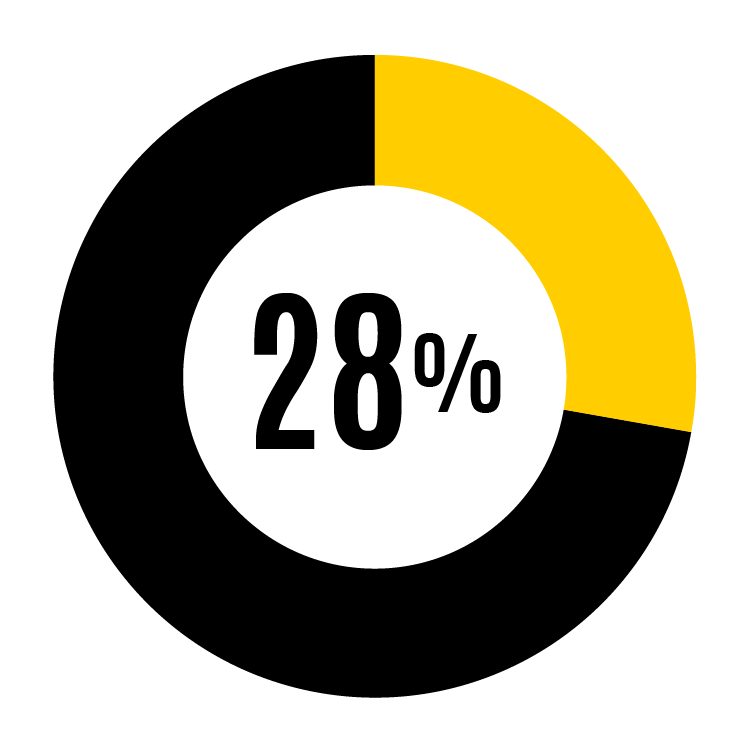 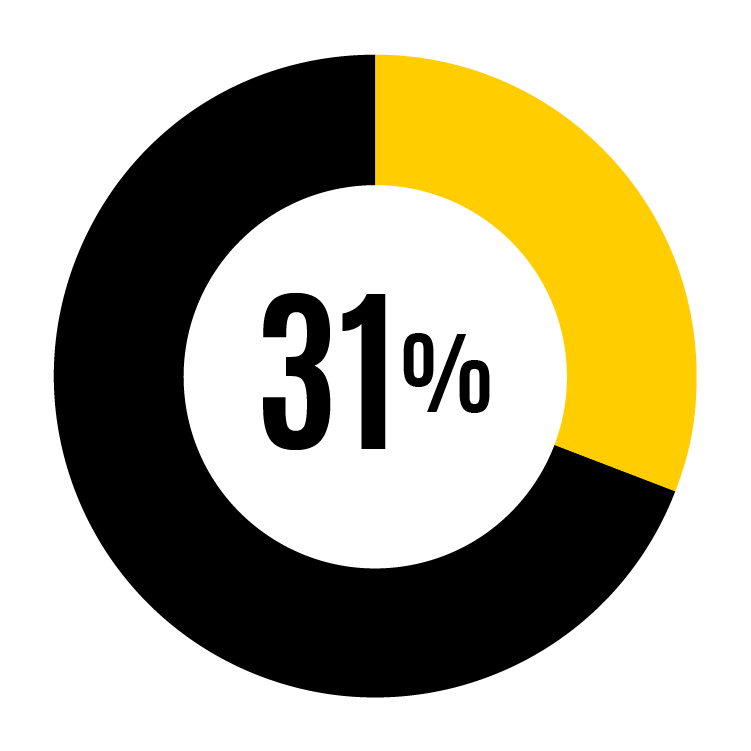 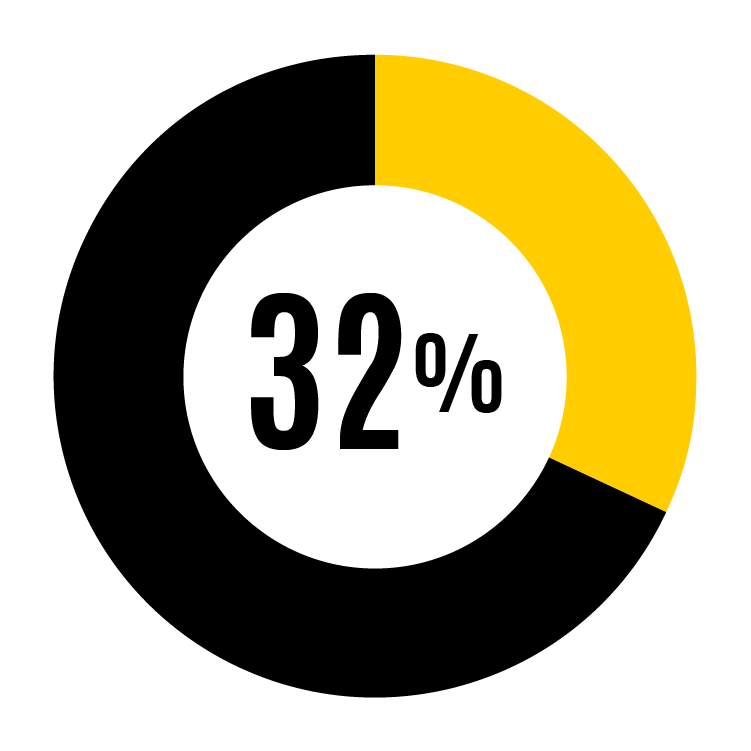 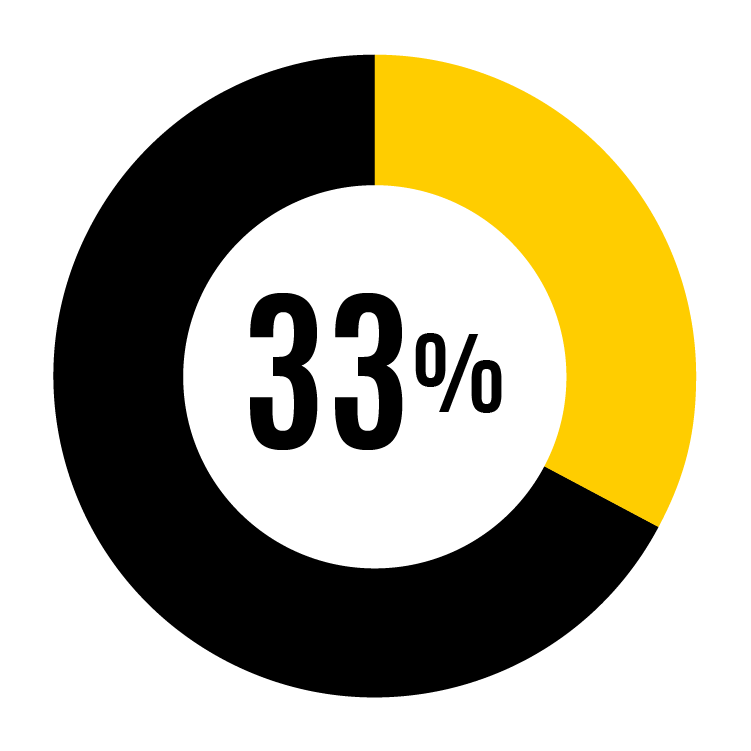 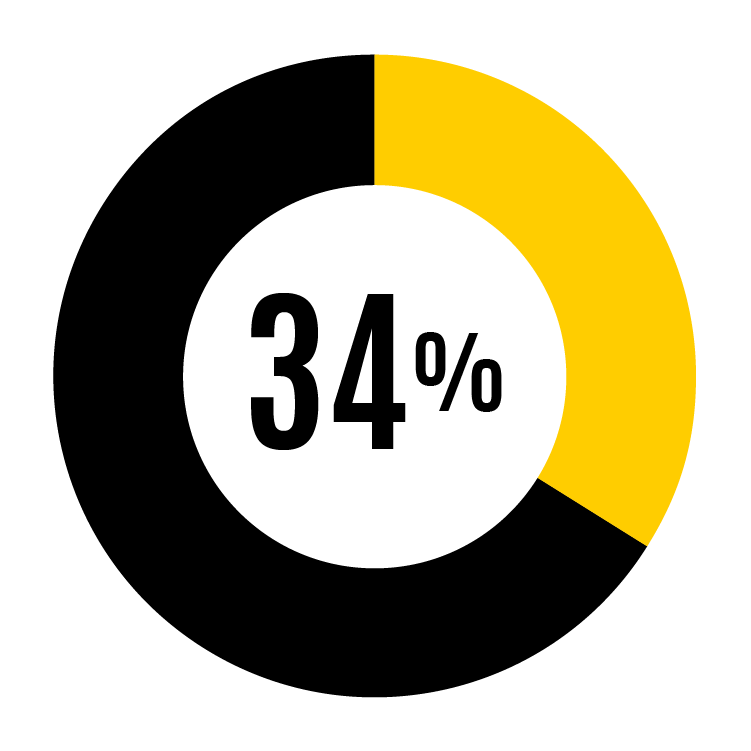 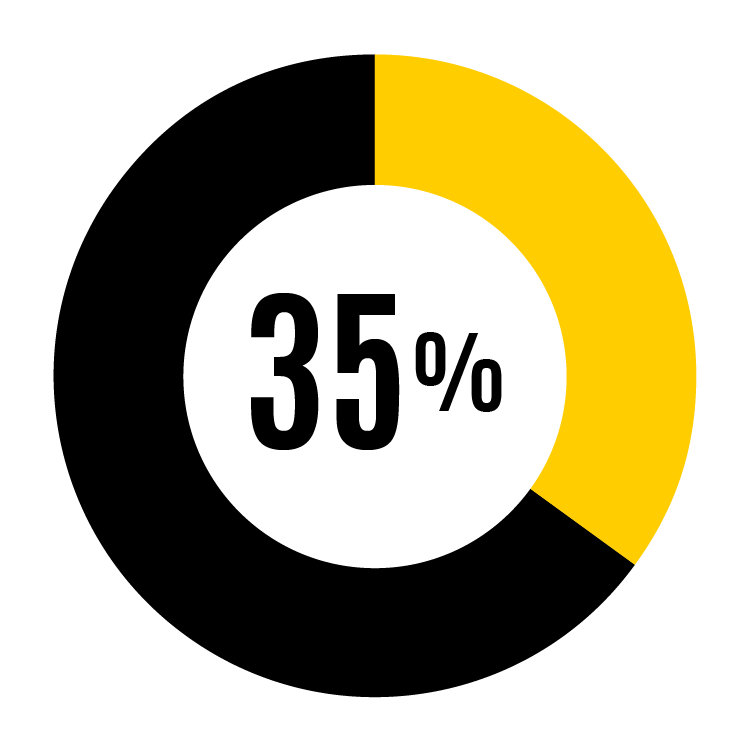 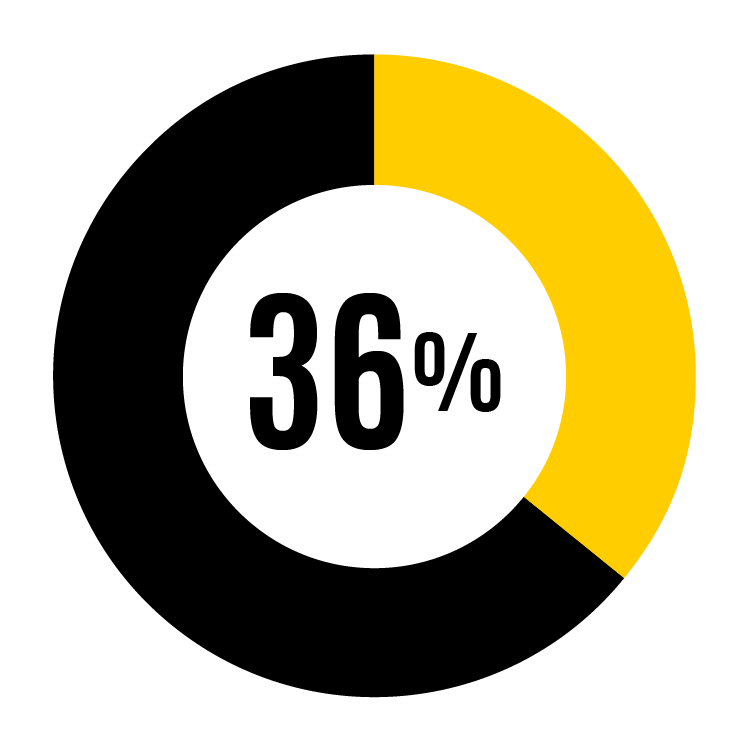 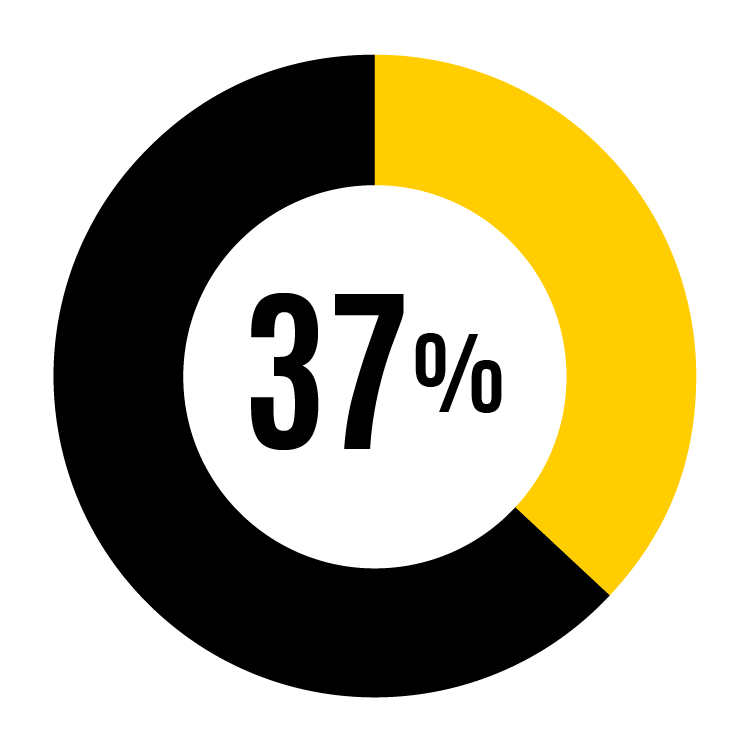 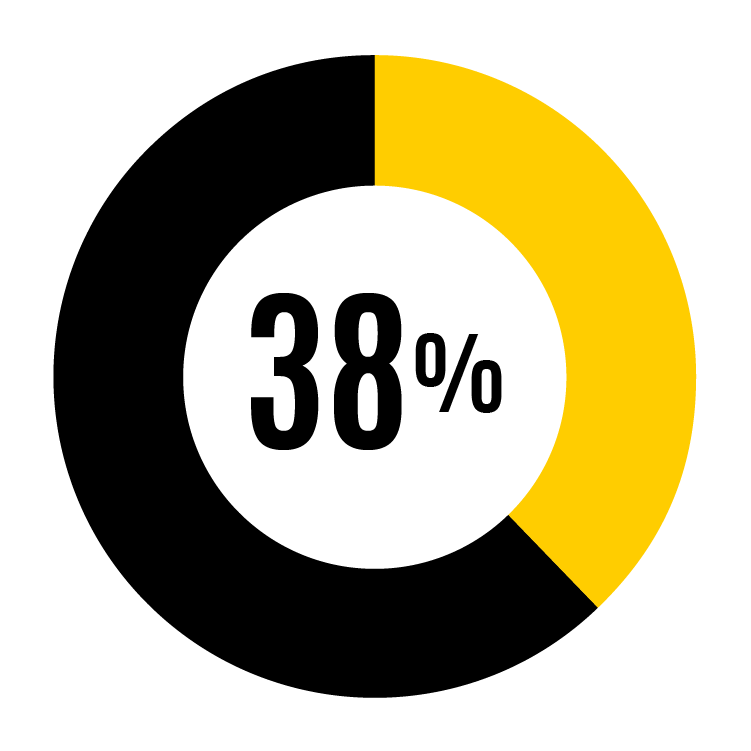 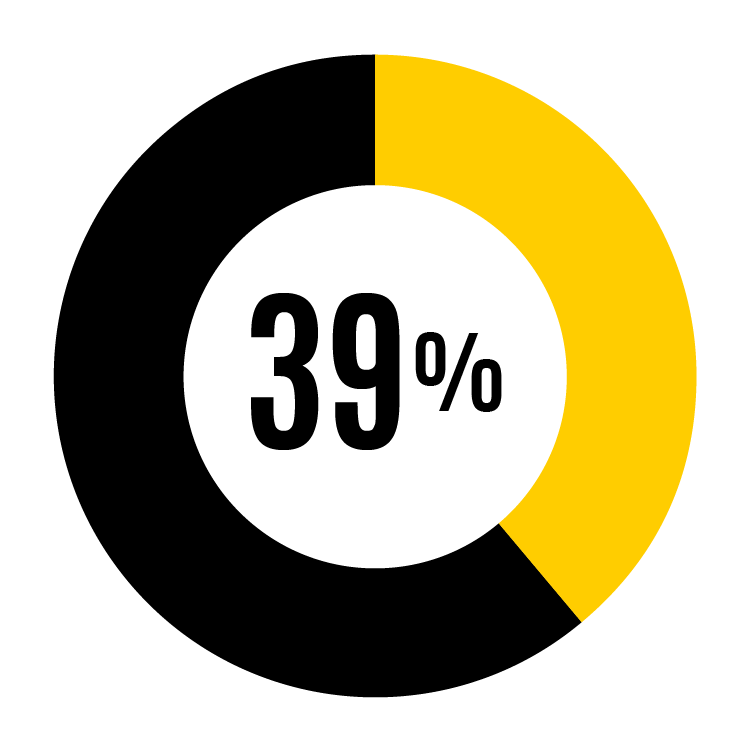 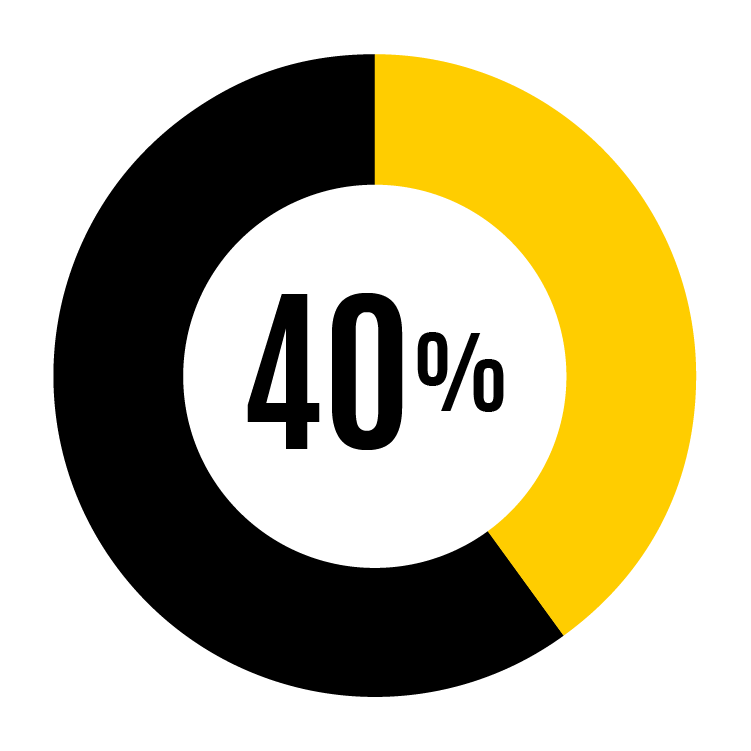 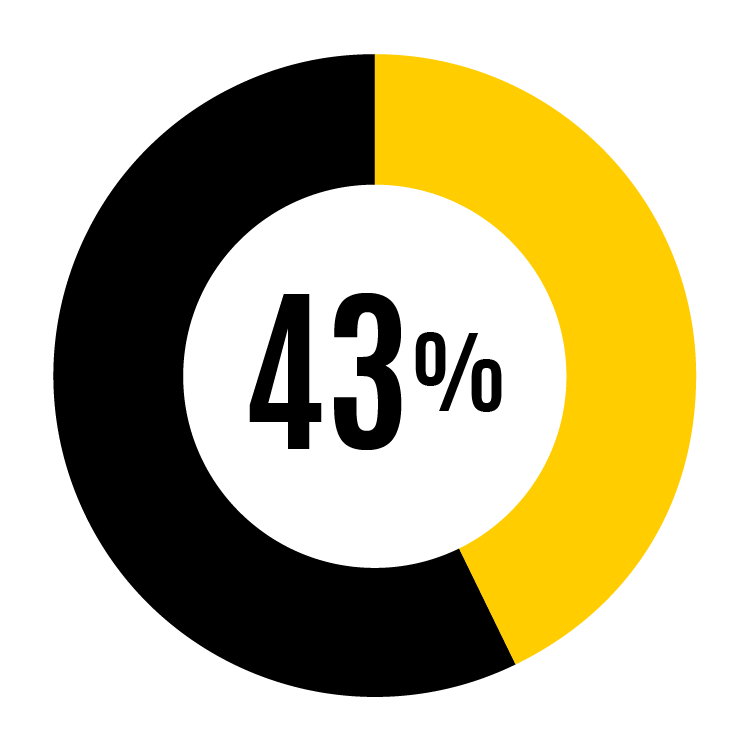 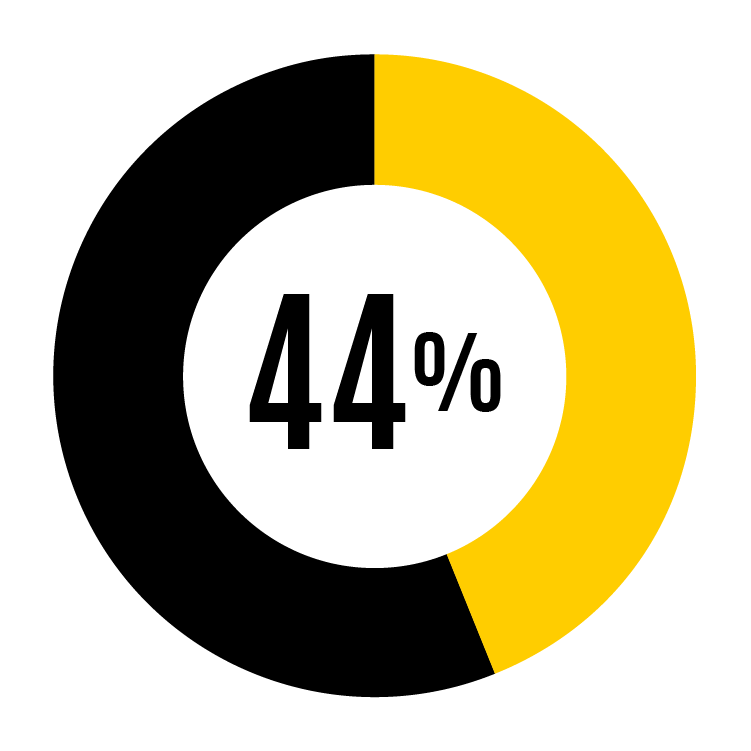 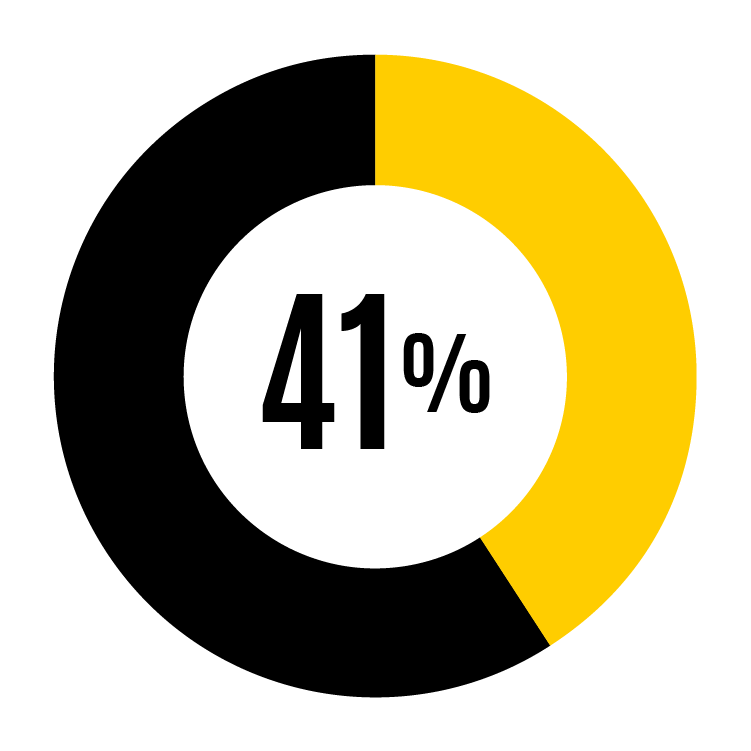 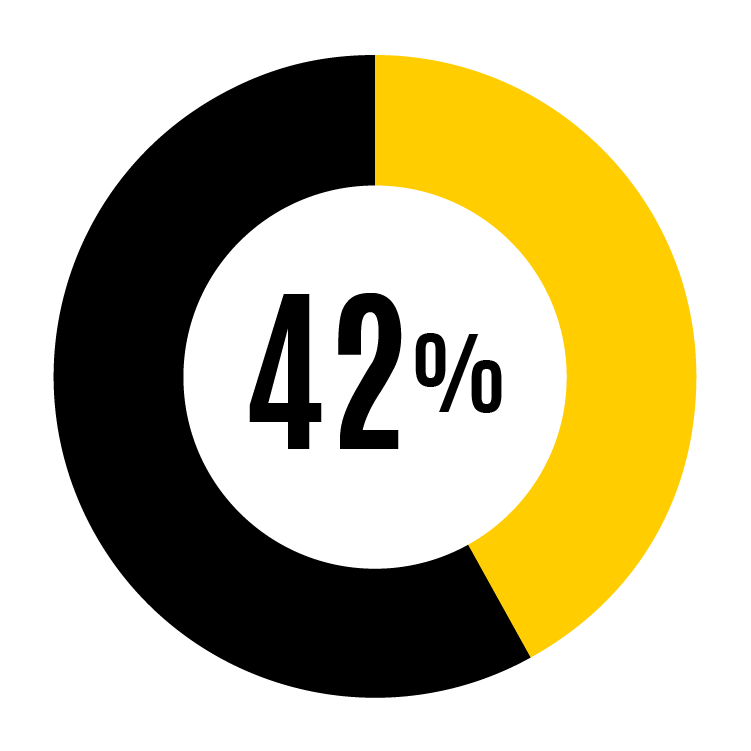 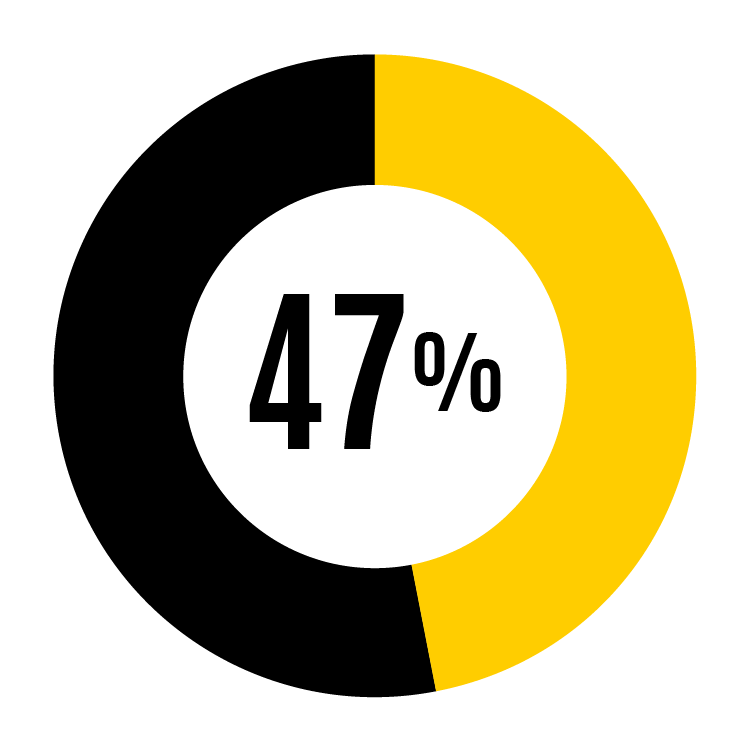 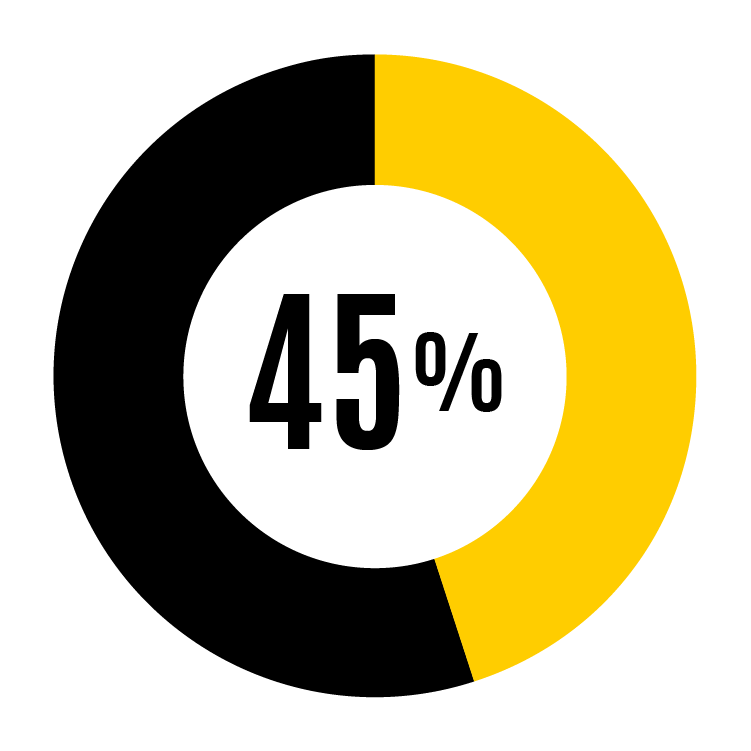 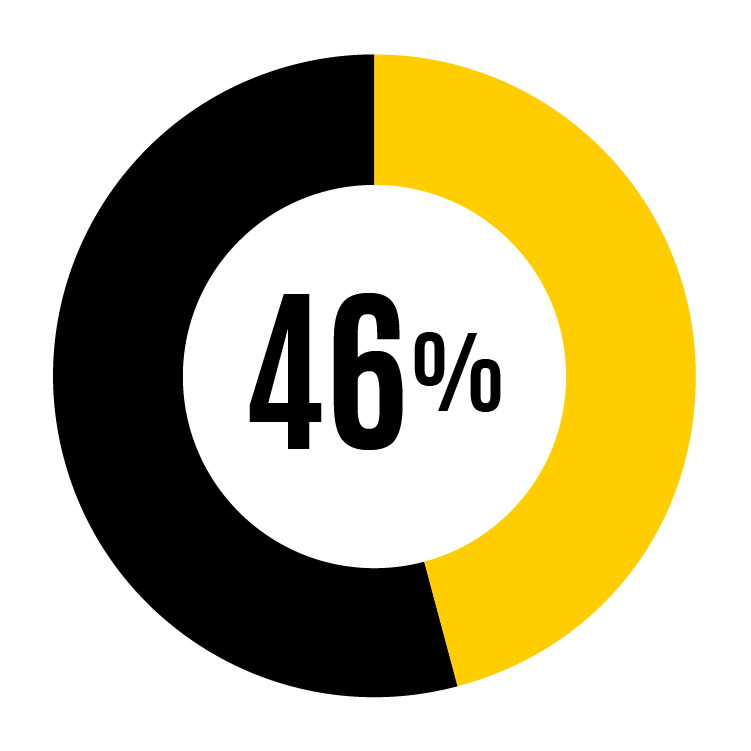 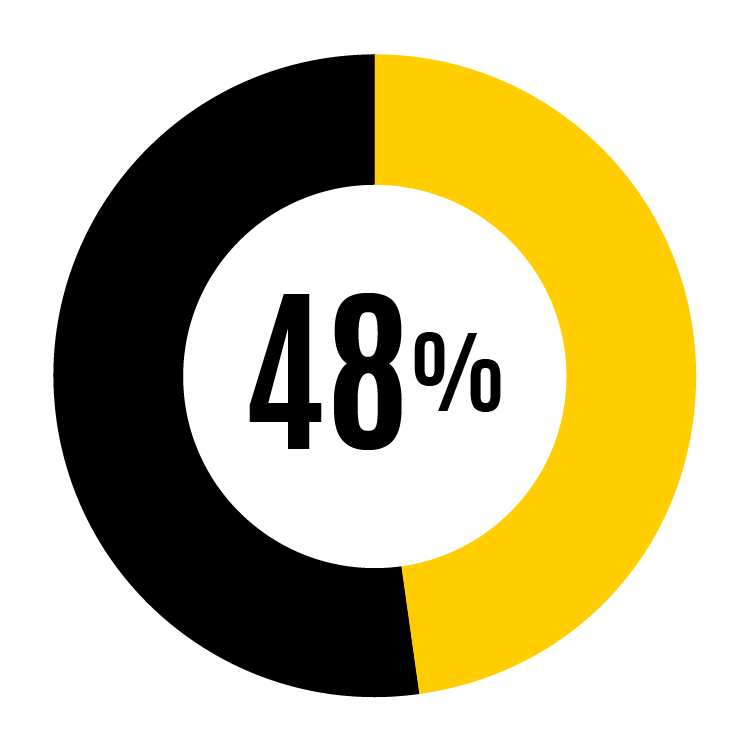 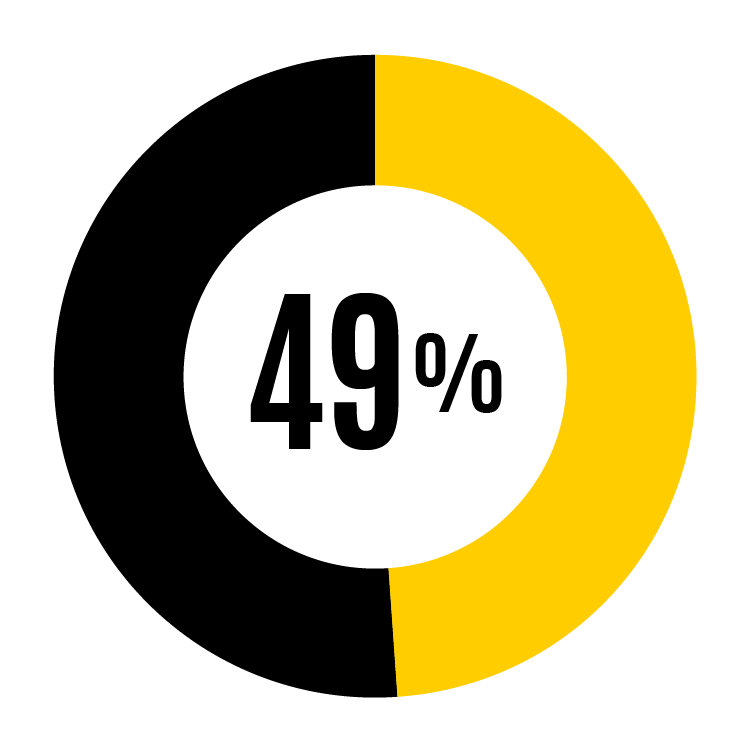 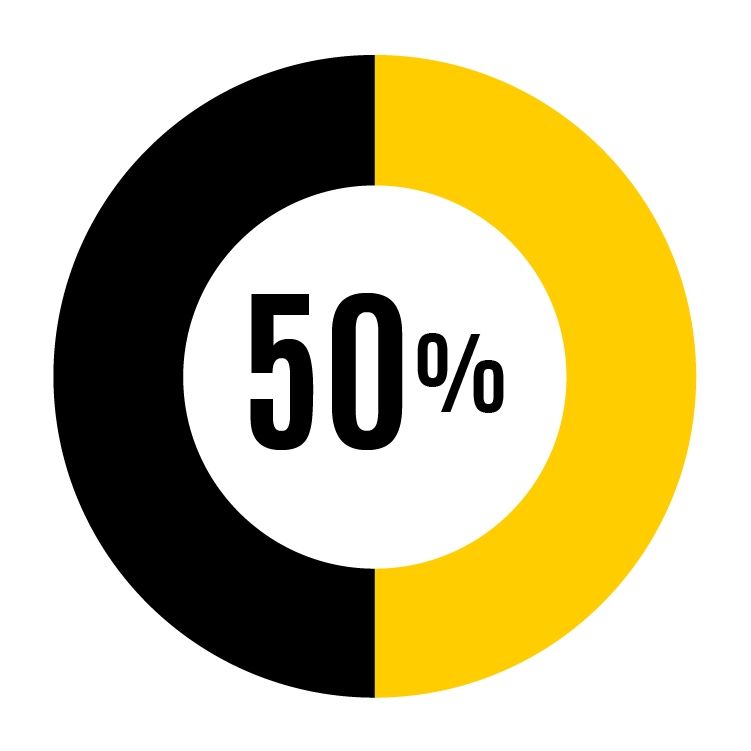 Standard Percentages (cont.)
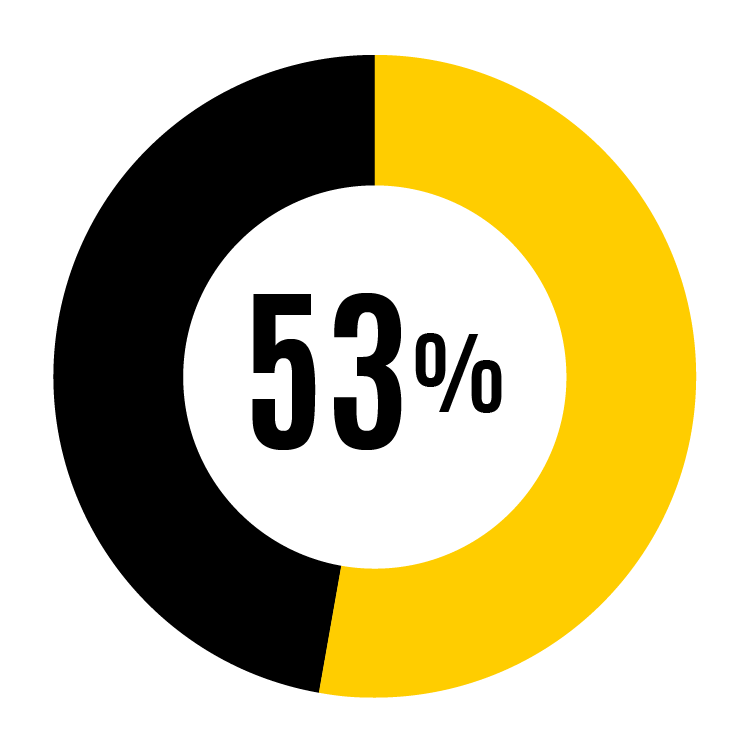 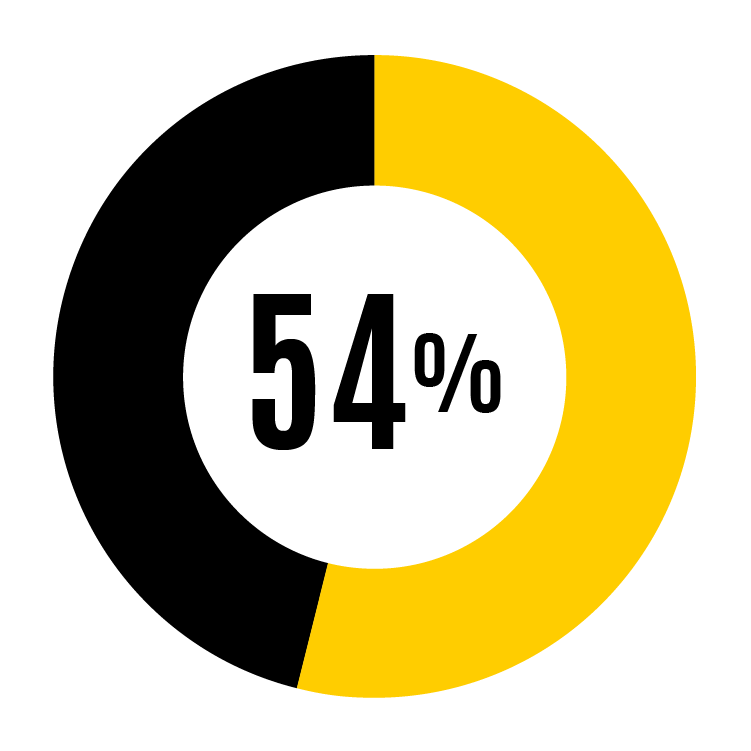 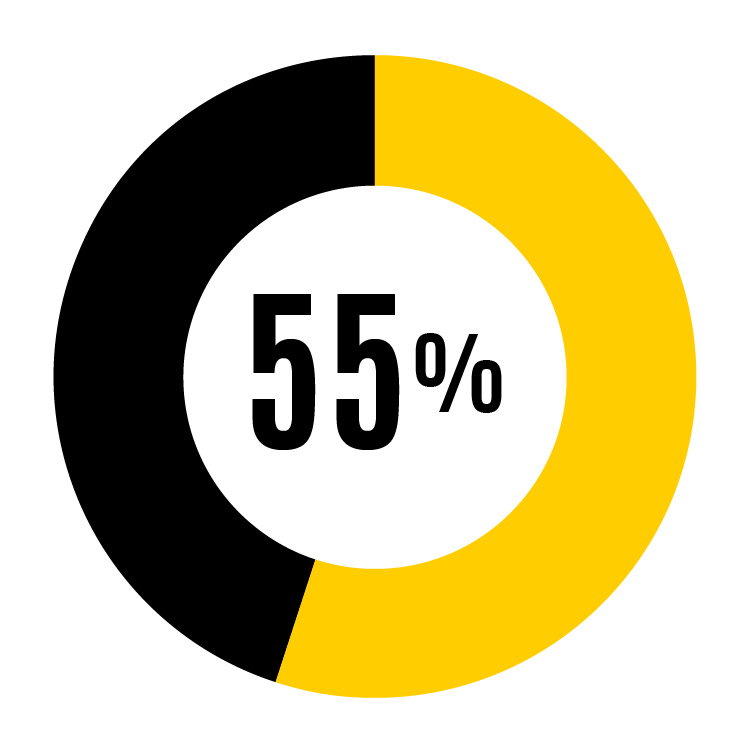 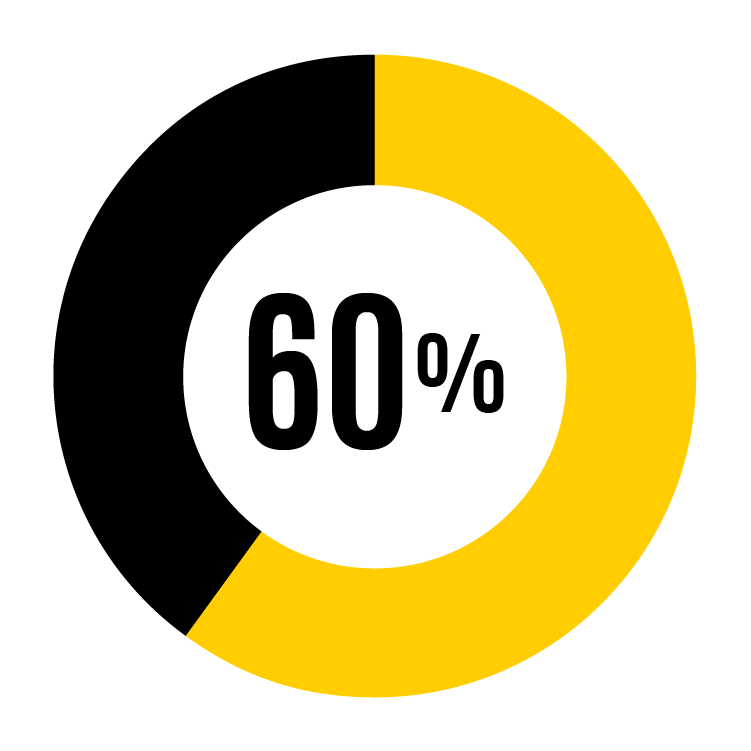 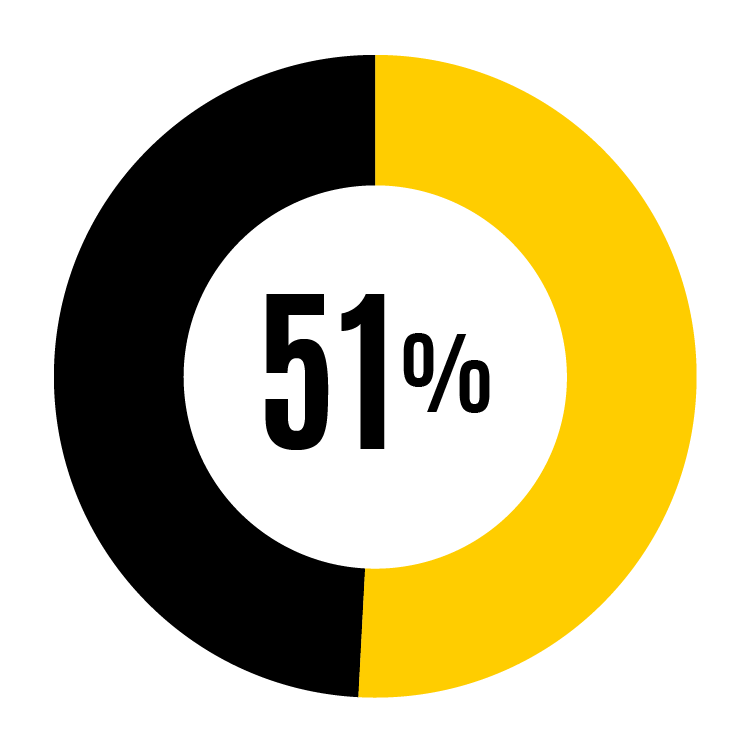 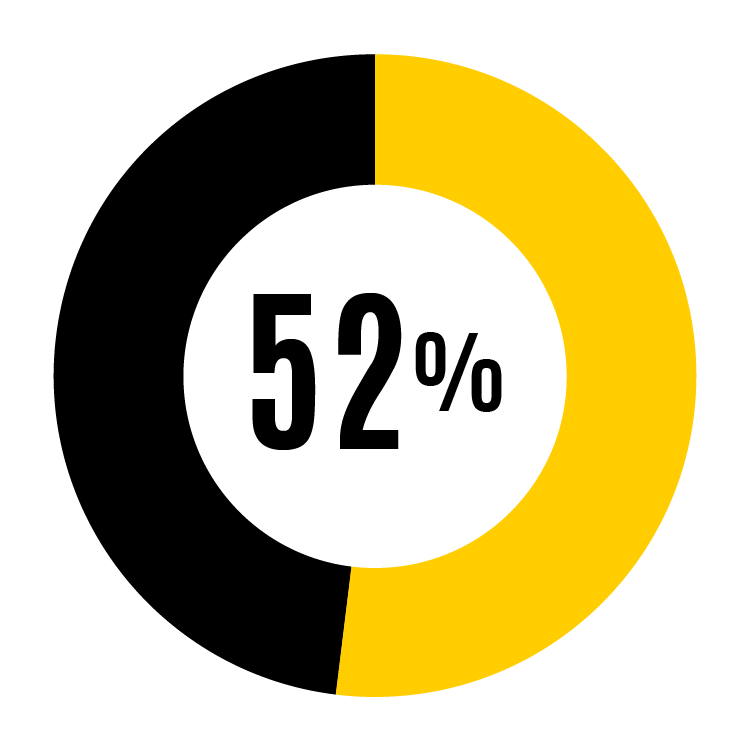 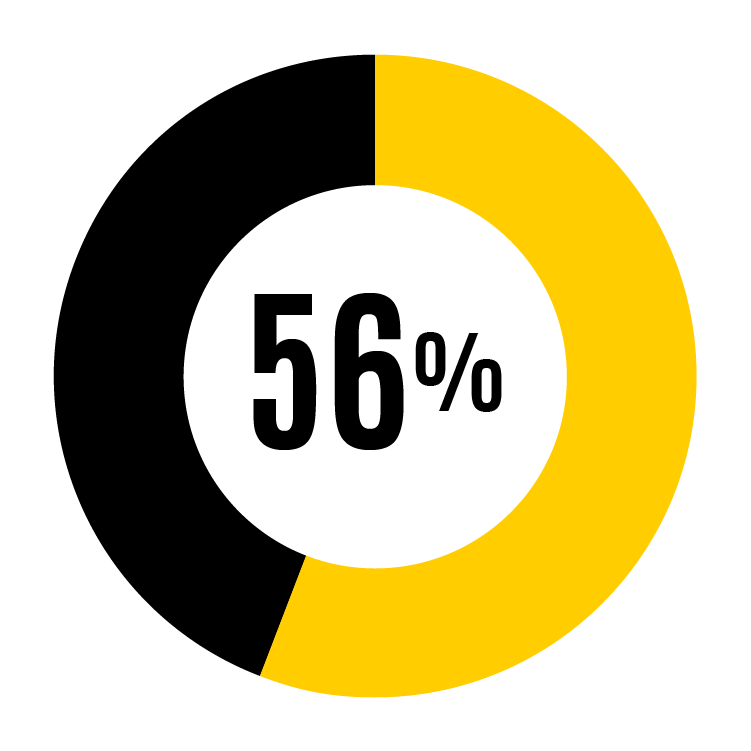 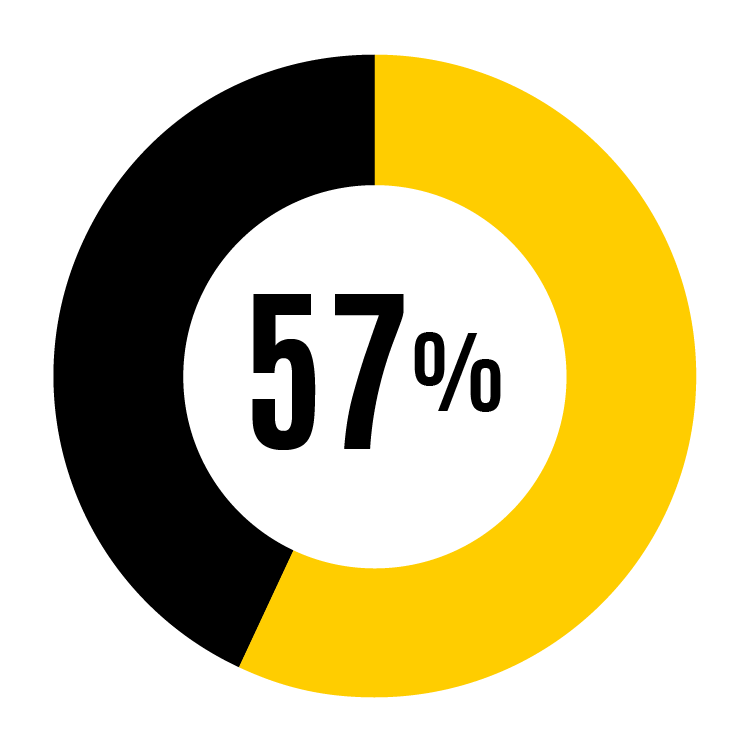 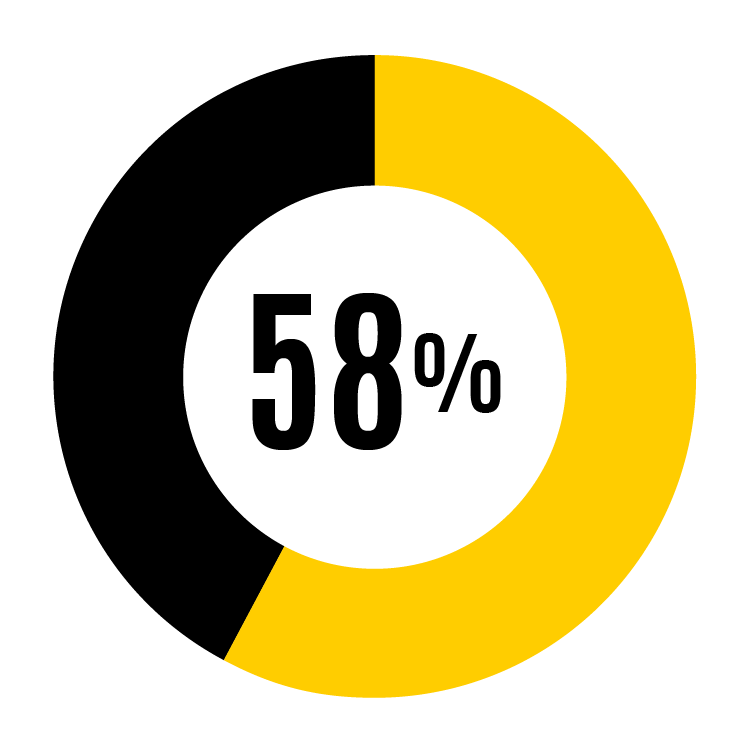 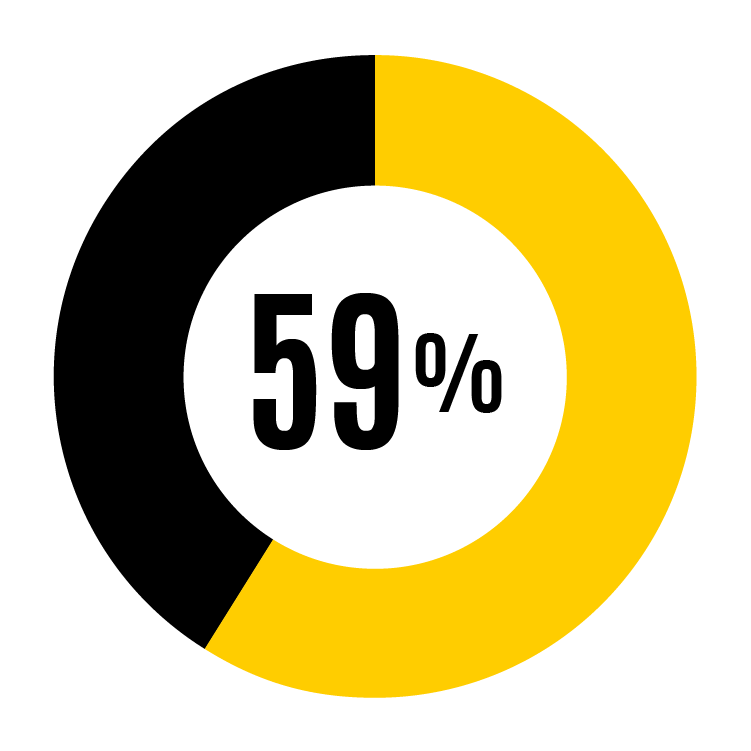 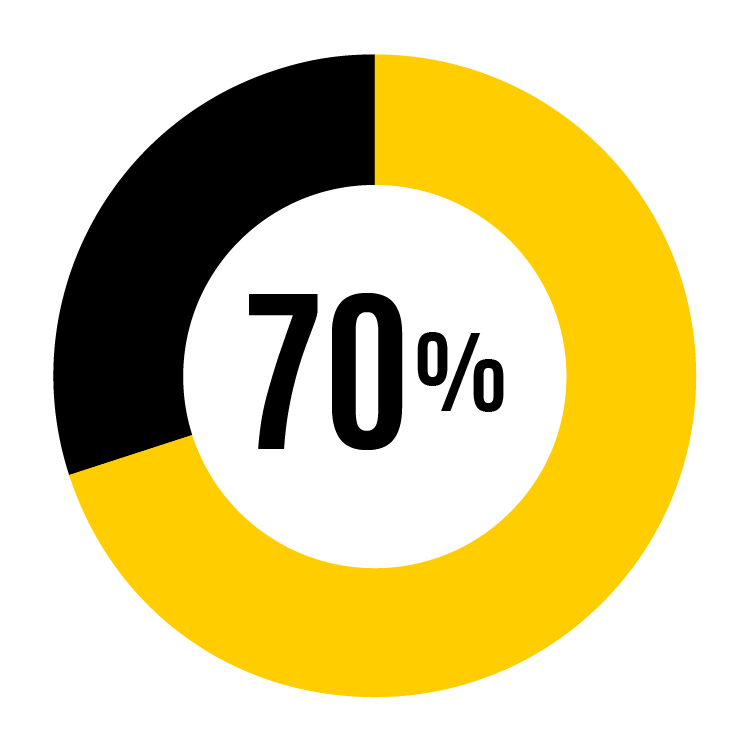 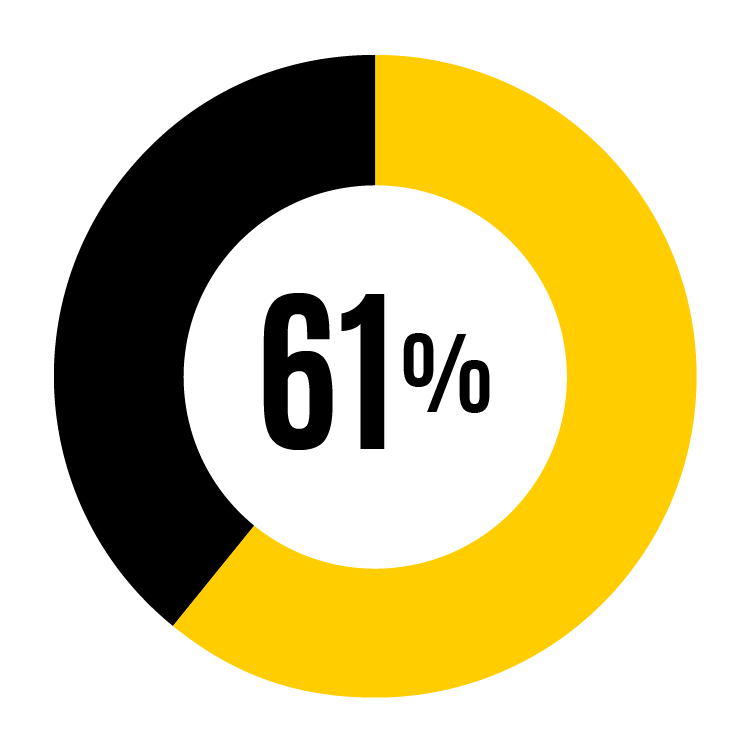 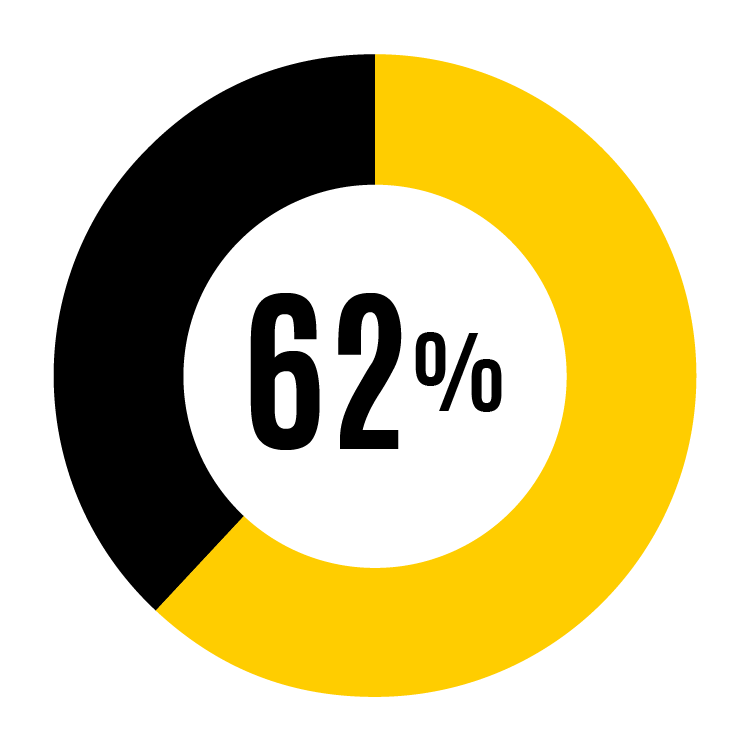 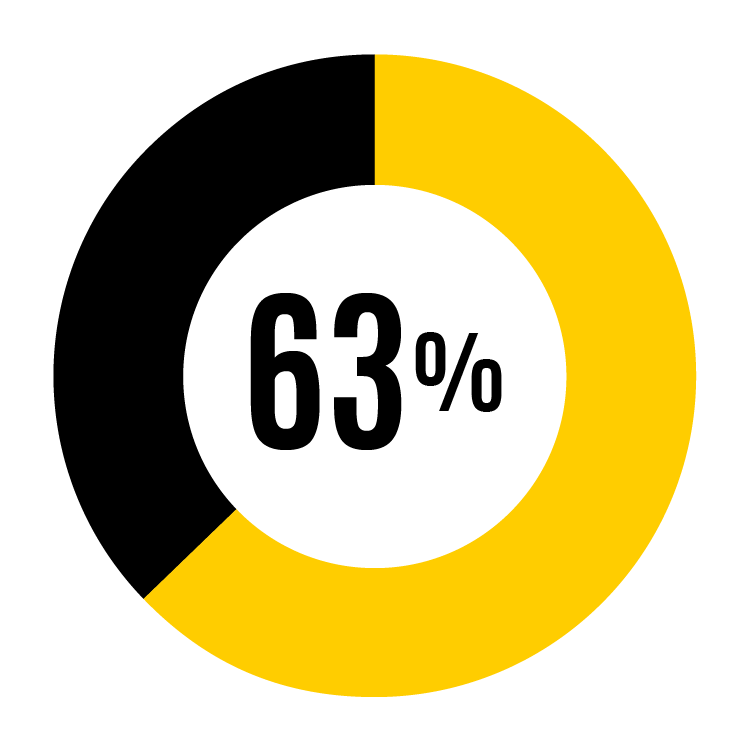 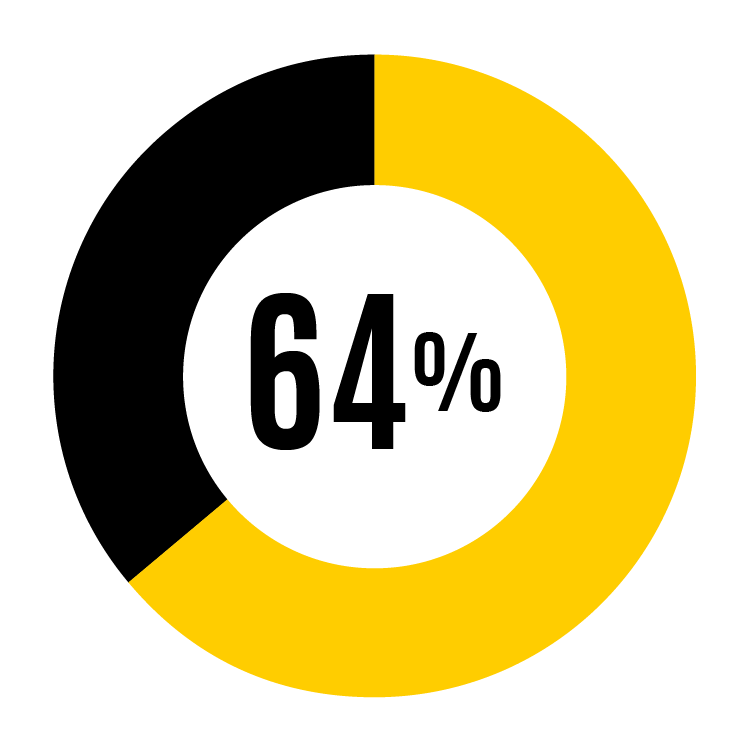 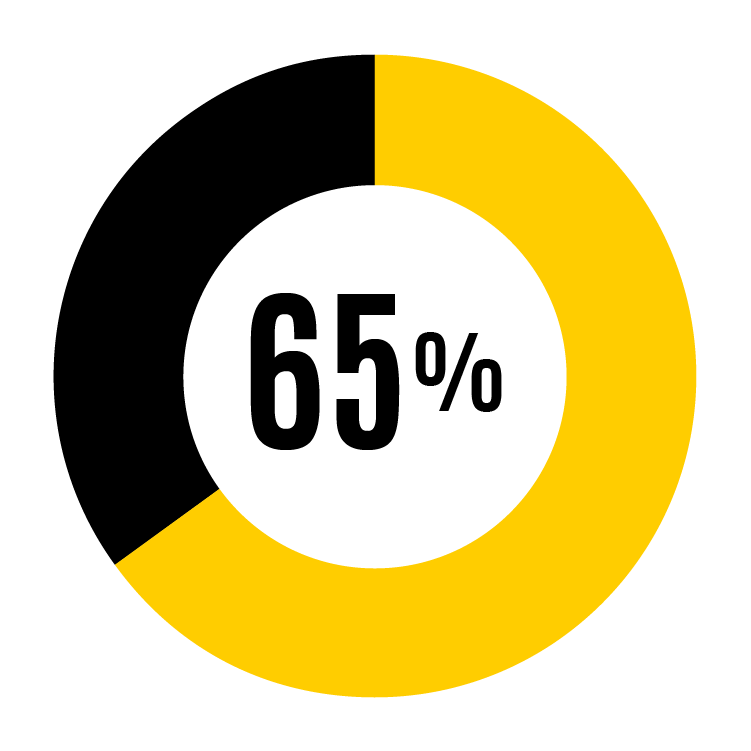 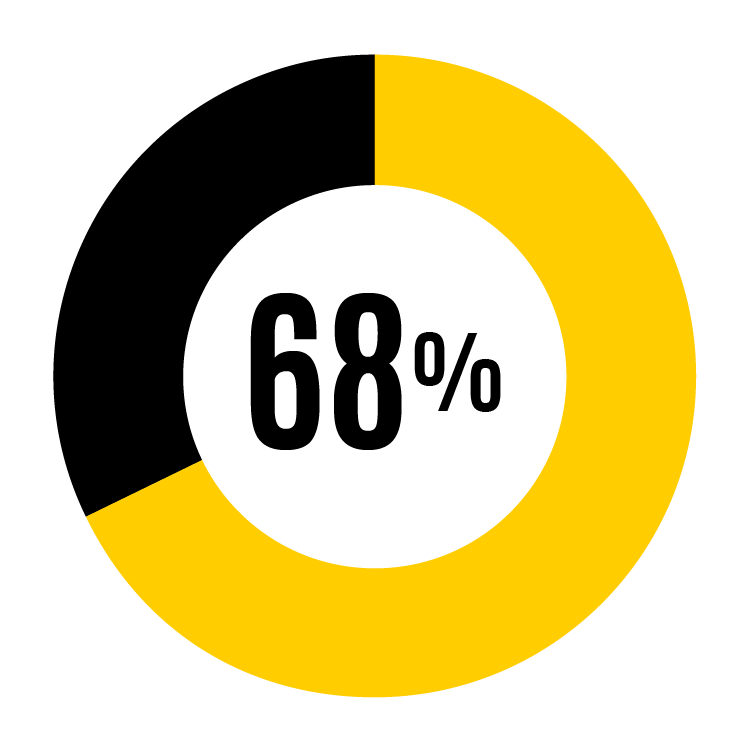 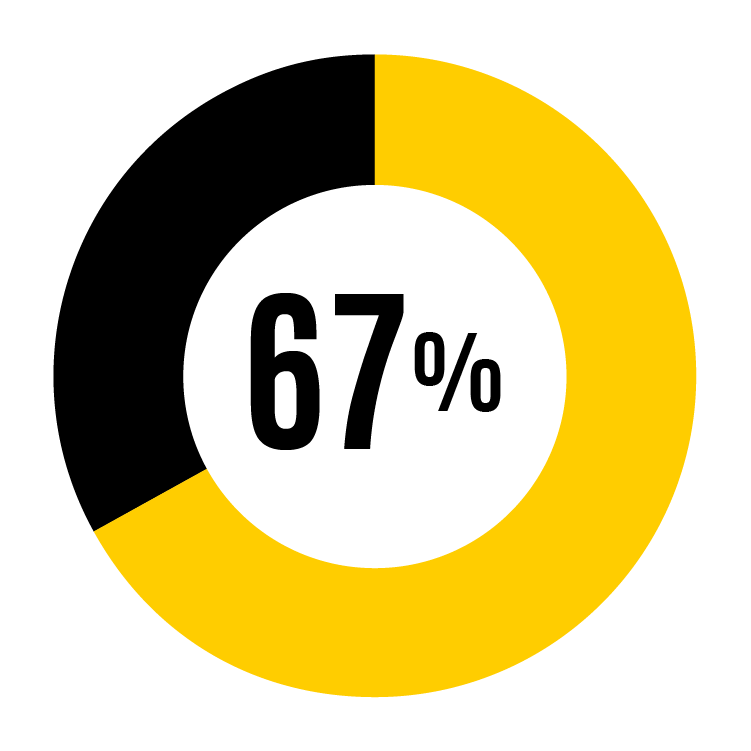 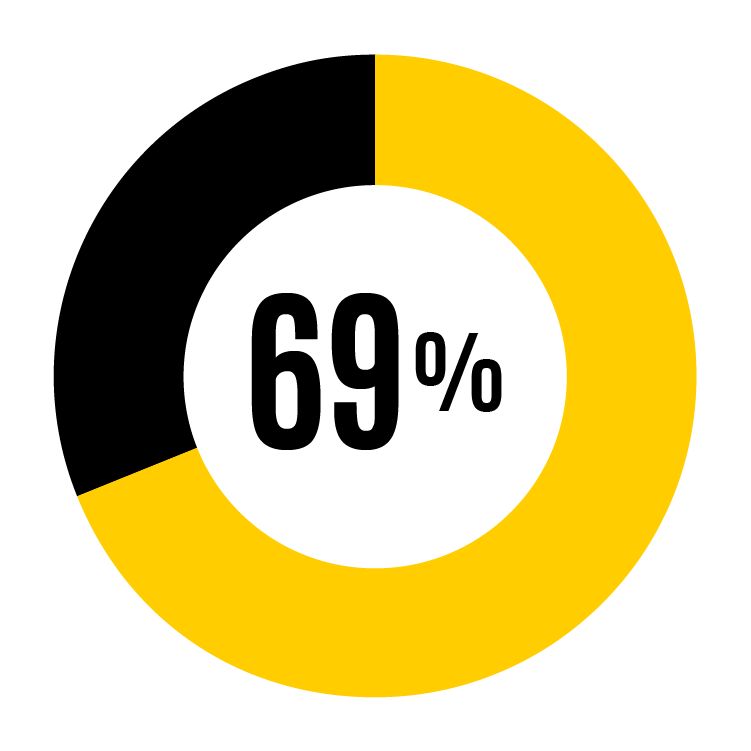 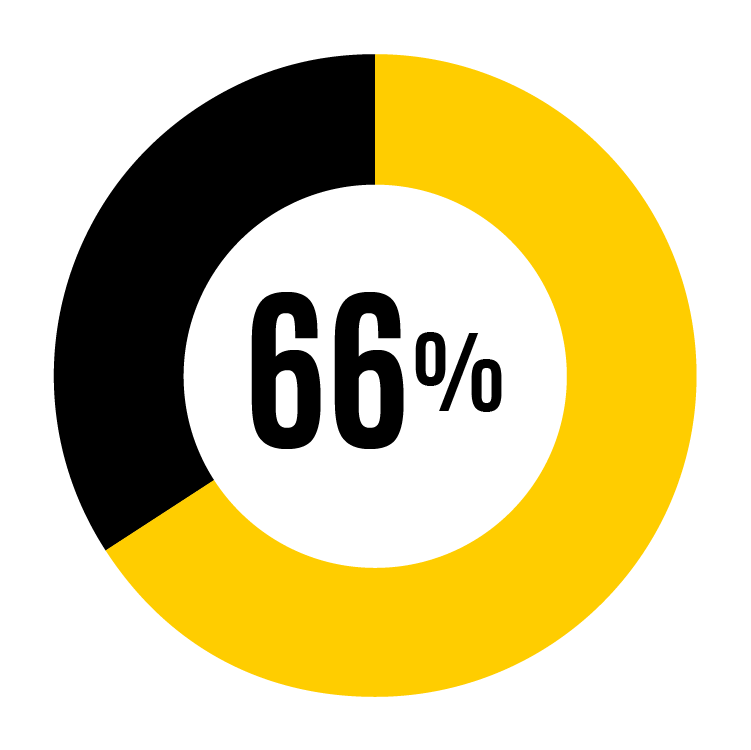 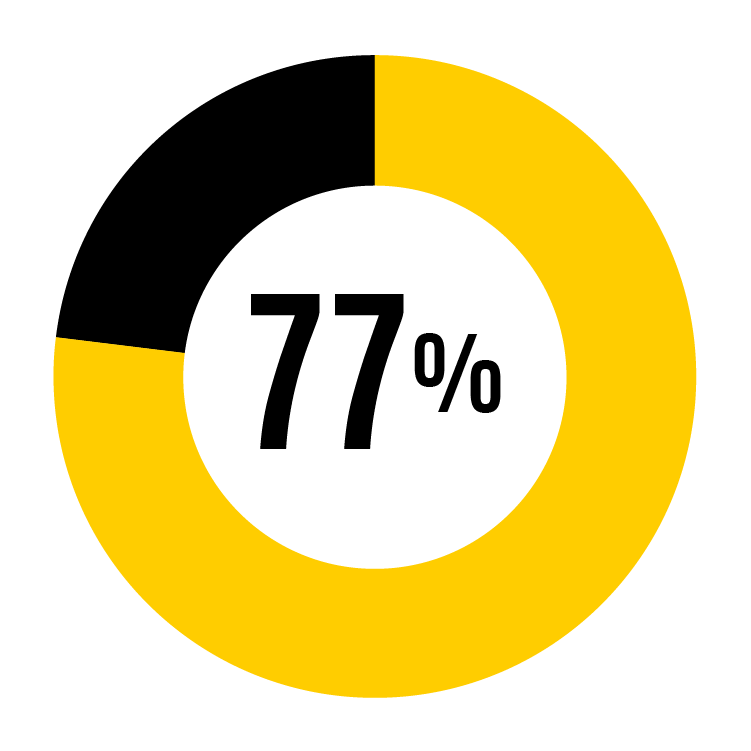 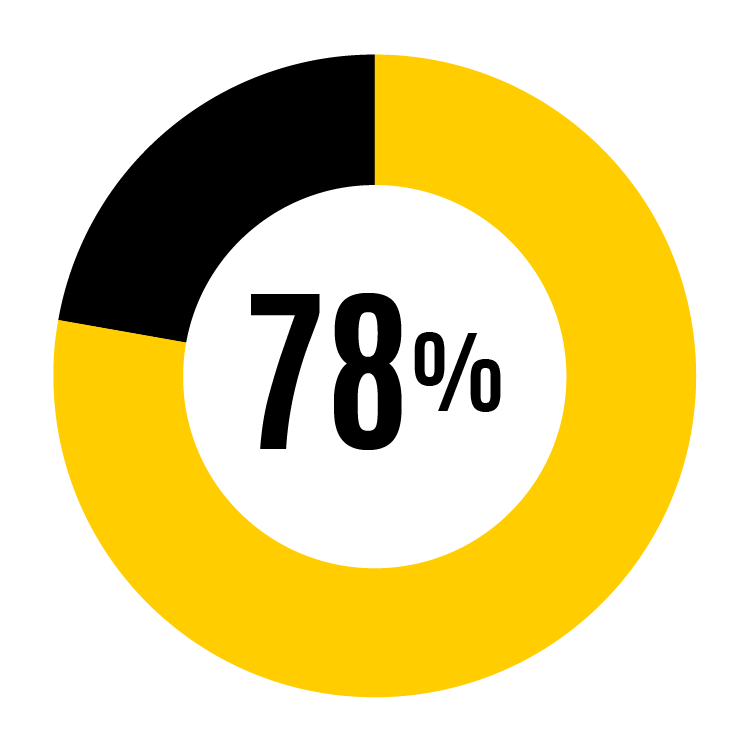 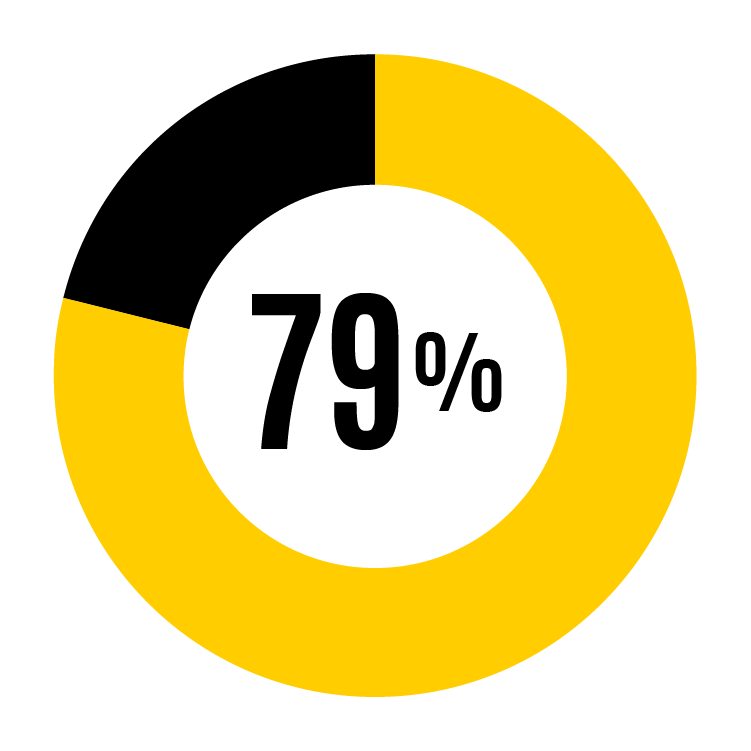 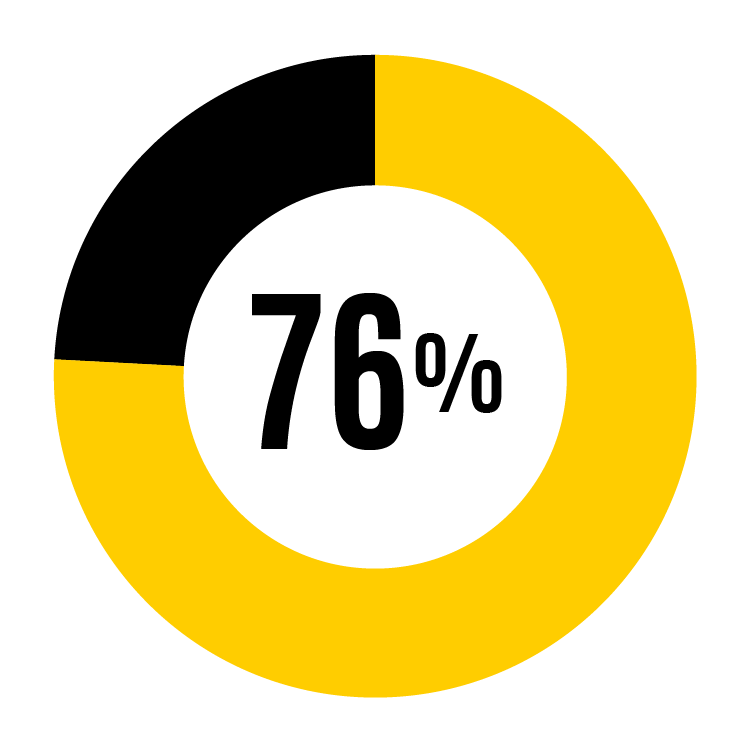 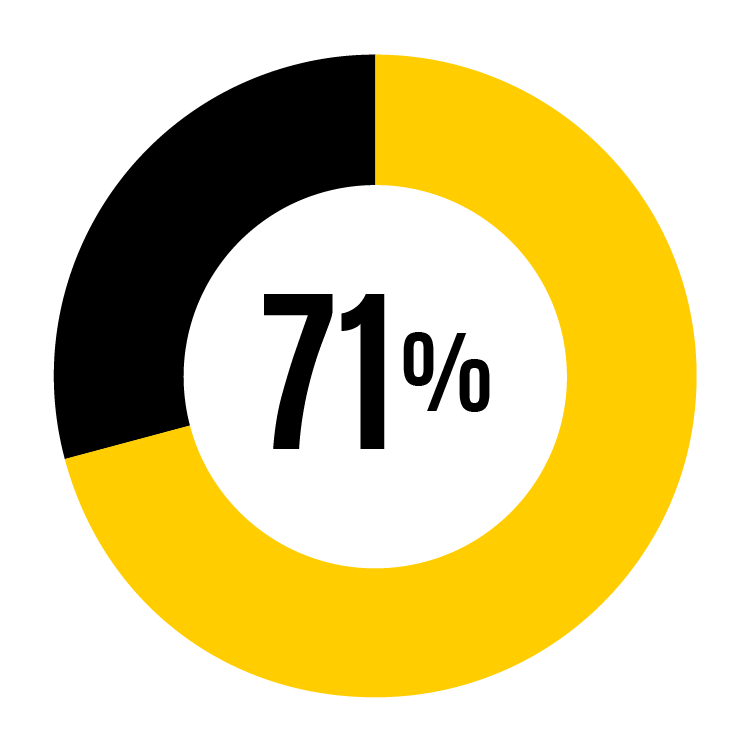 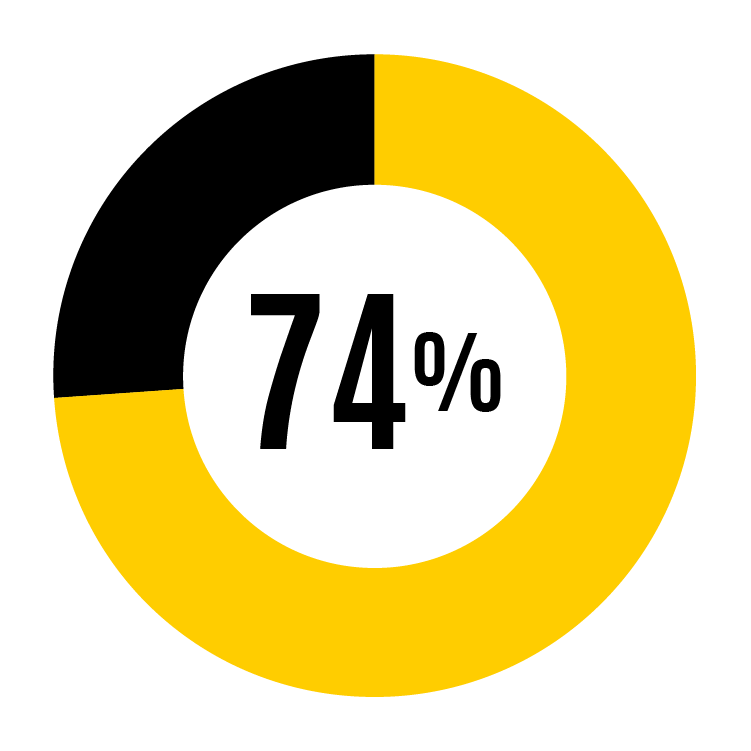 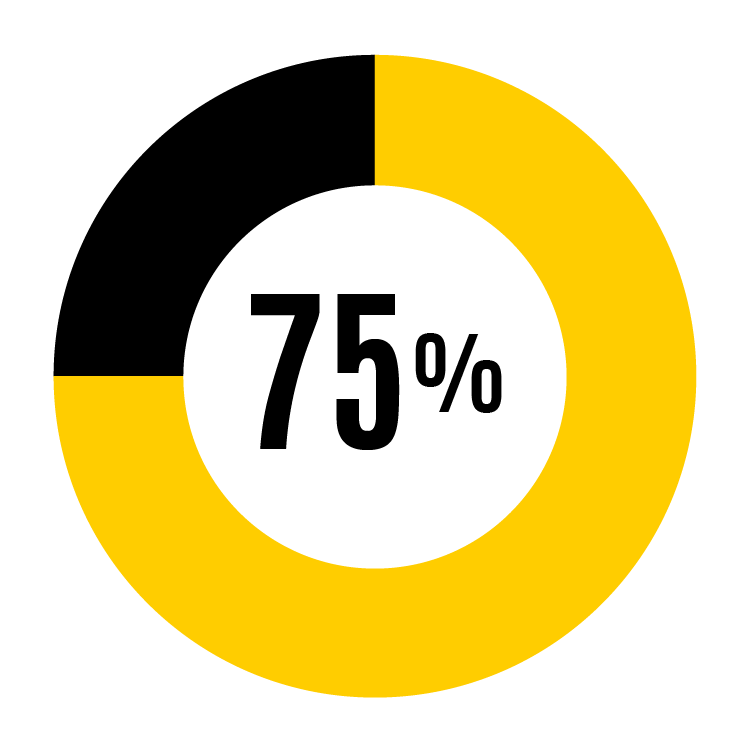 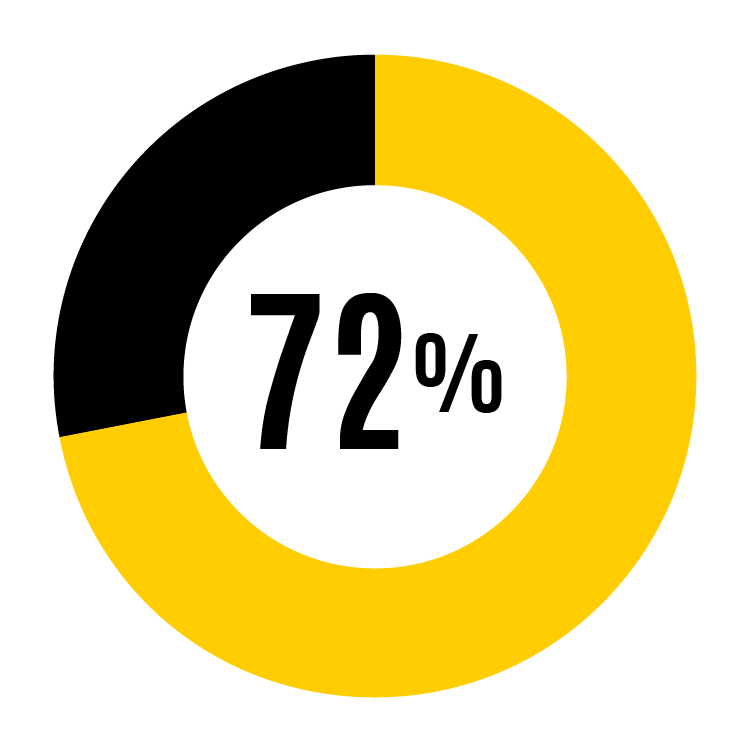 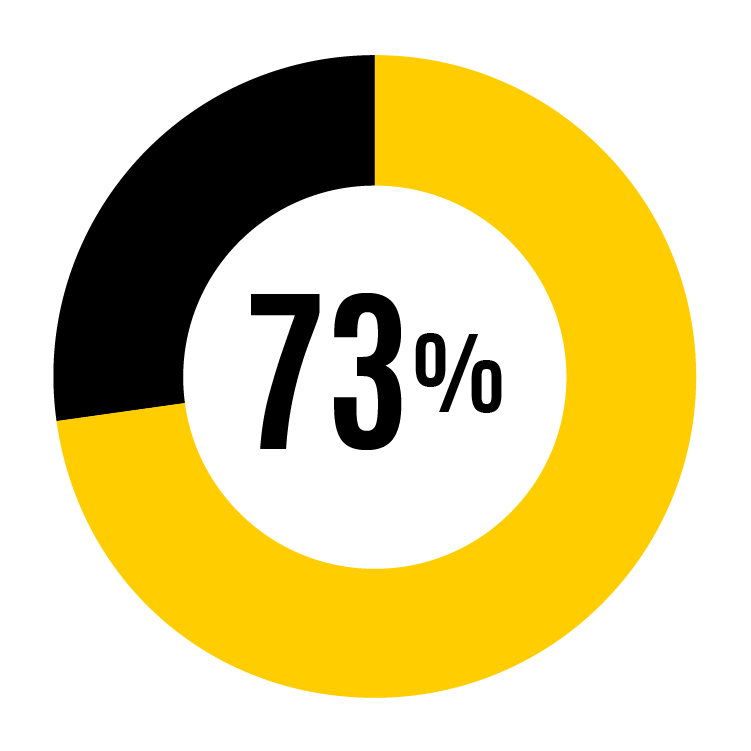 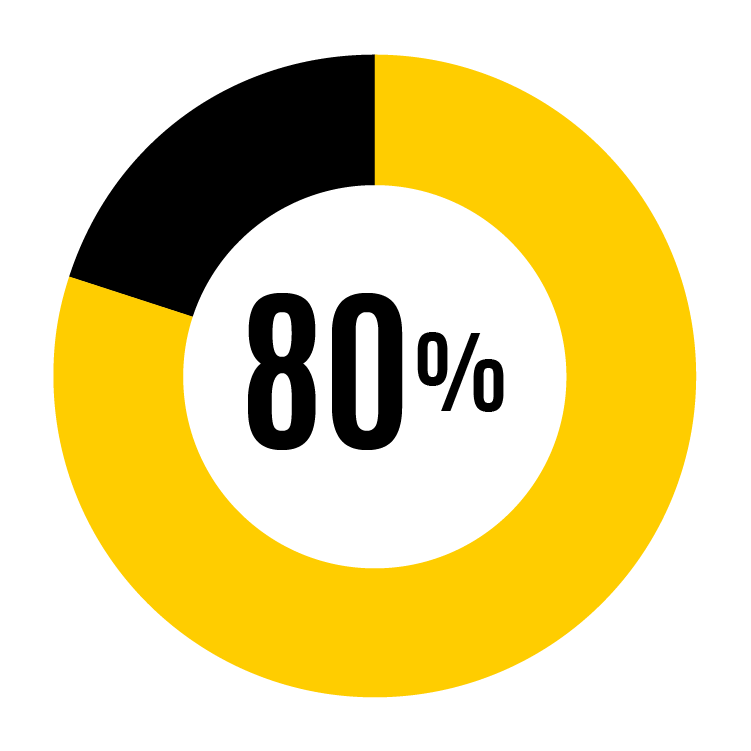 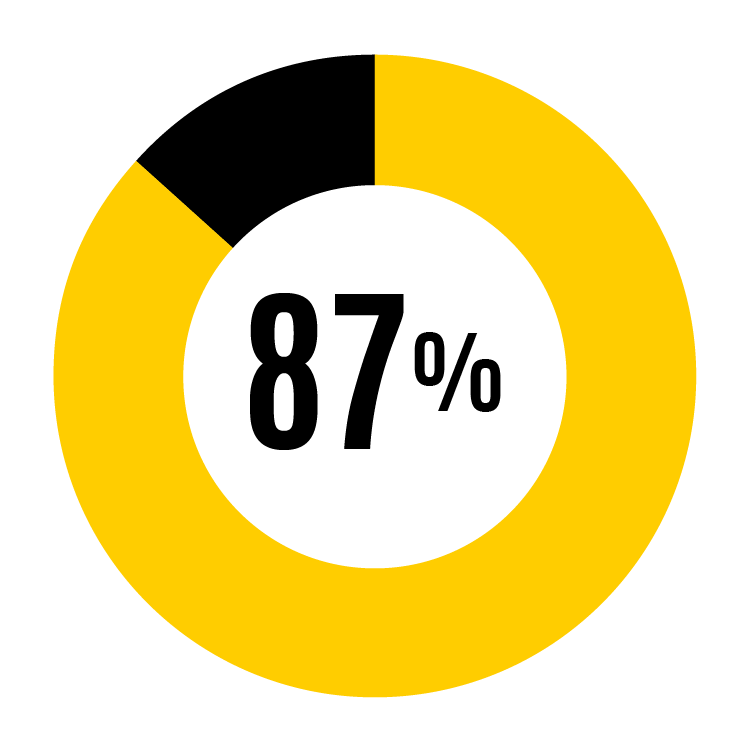 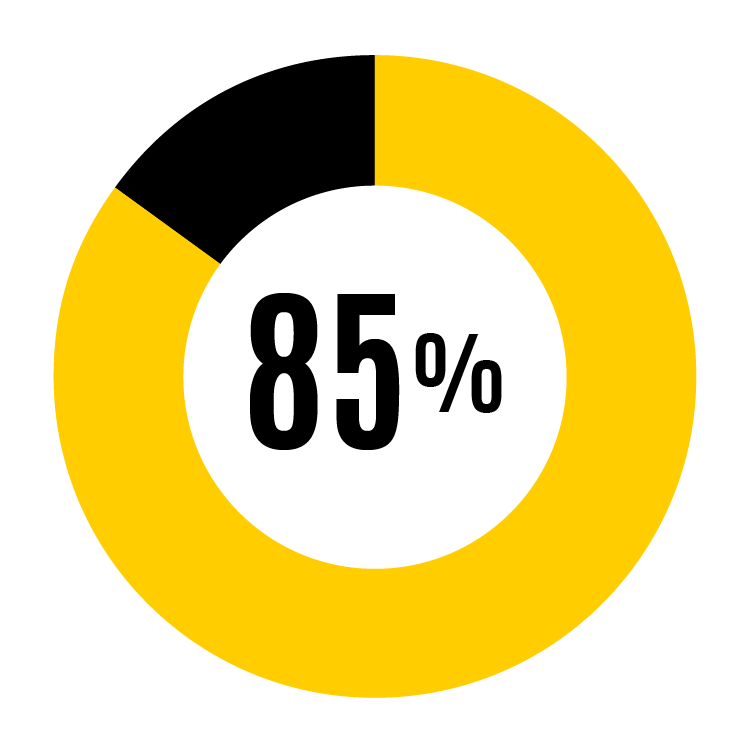 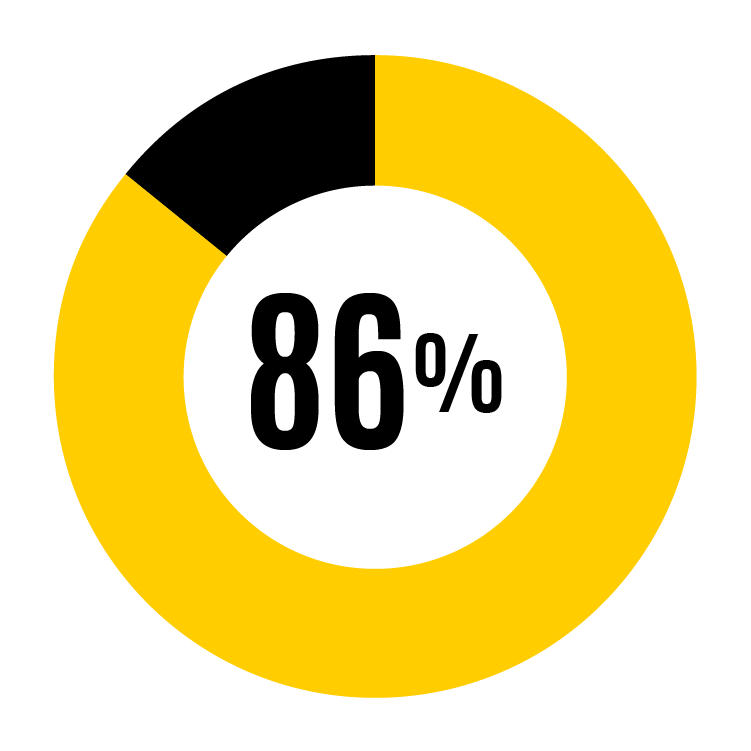 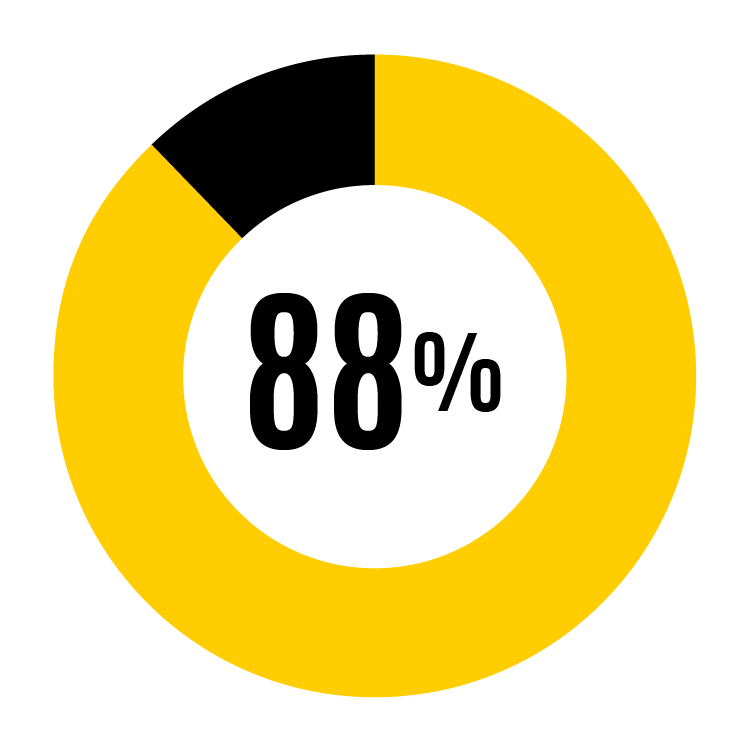 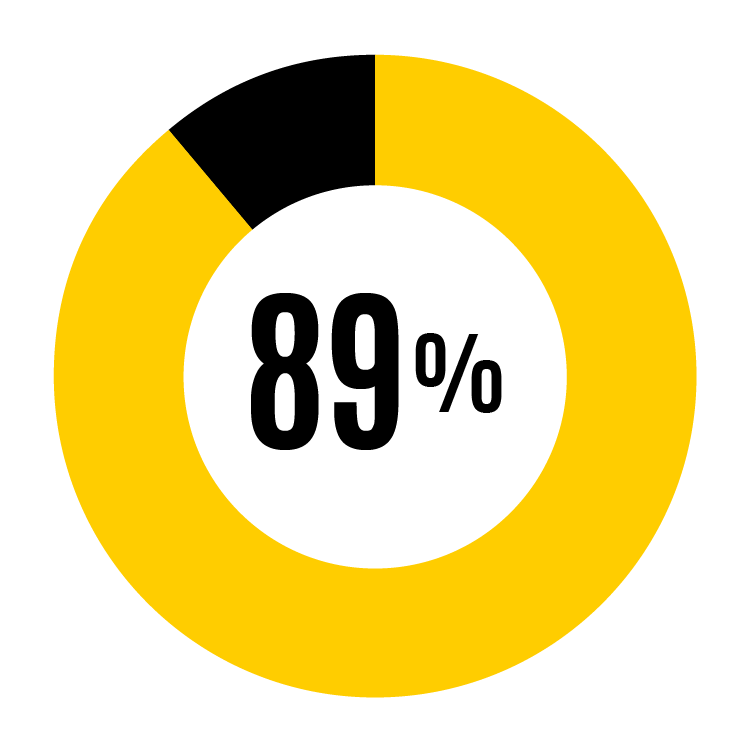 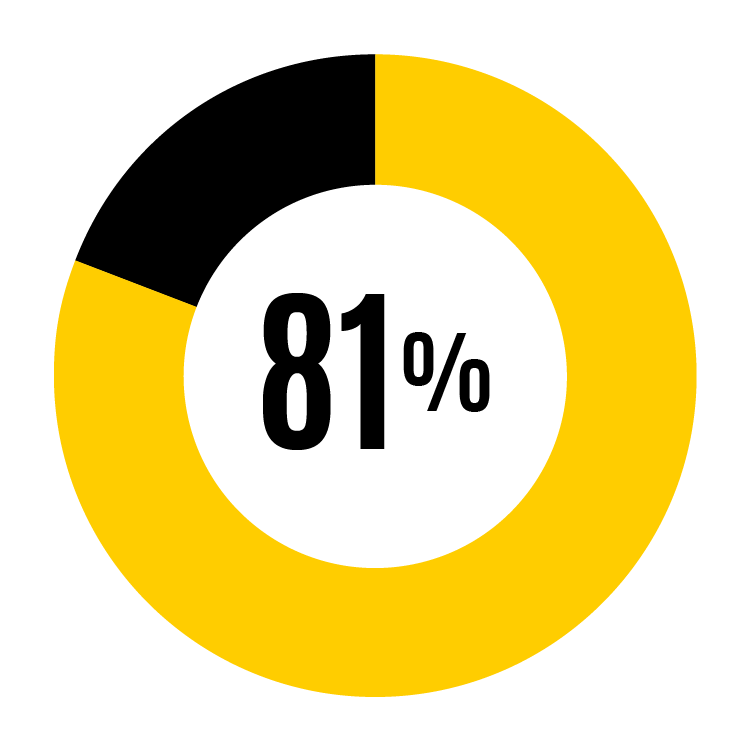 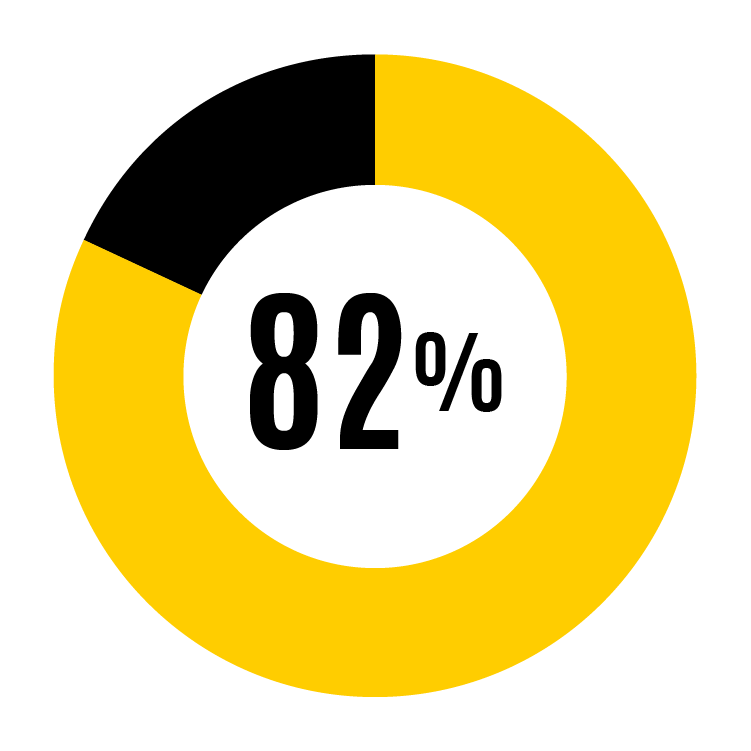 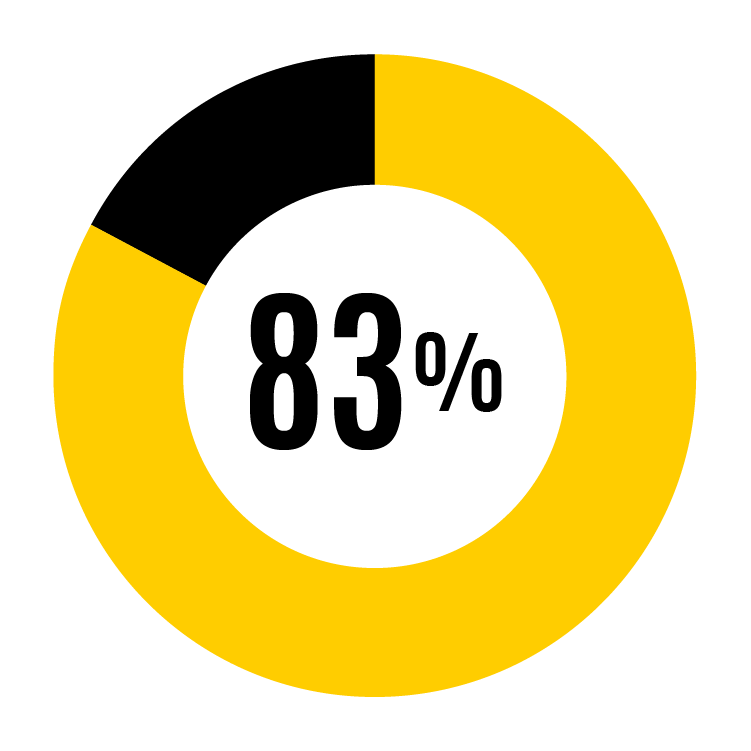 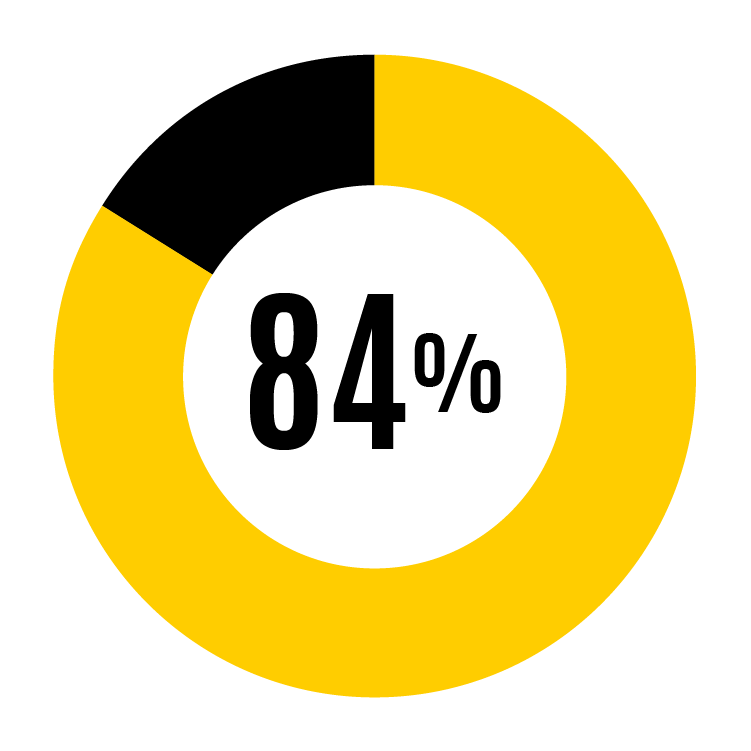 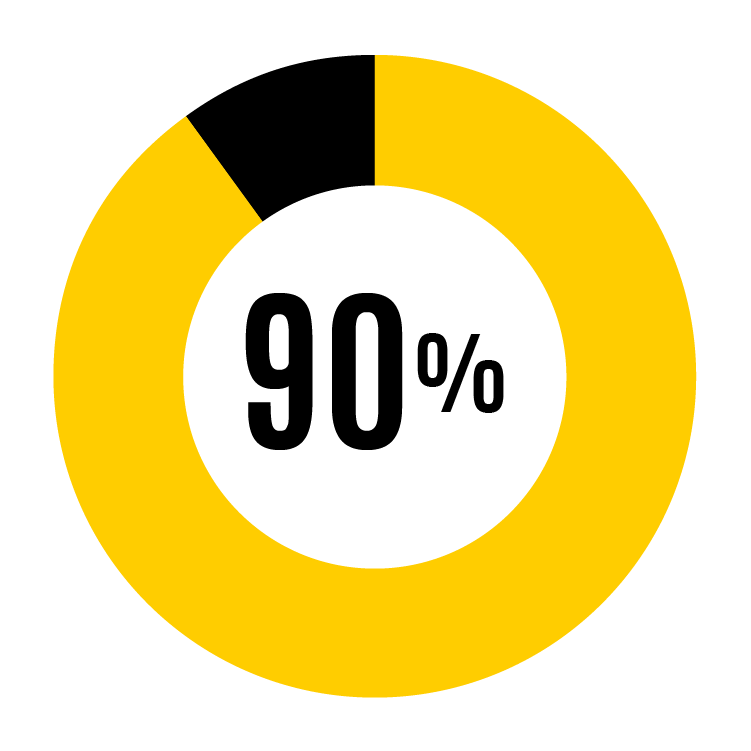 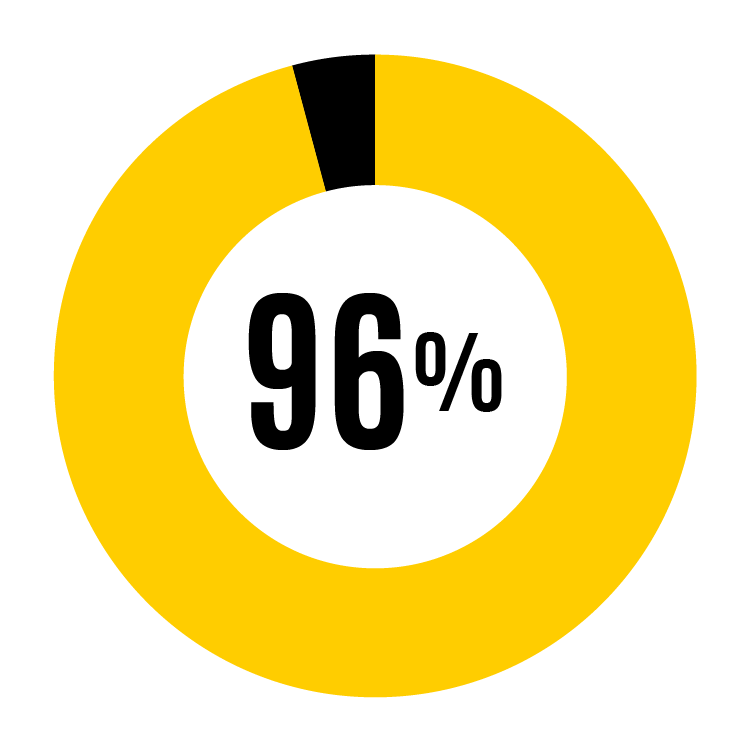 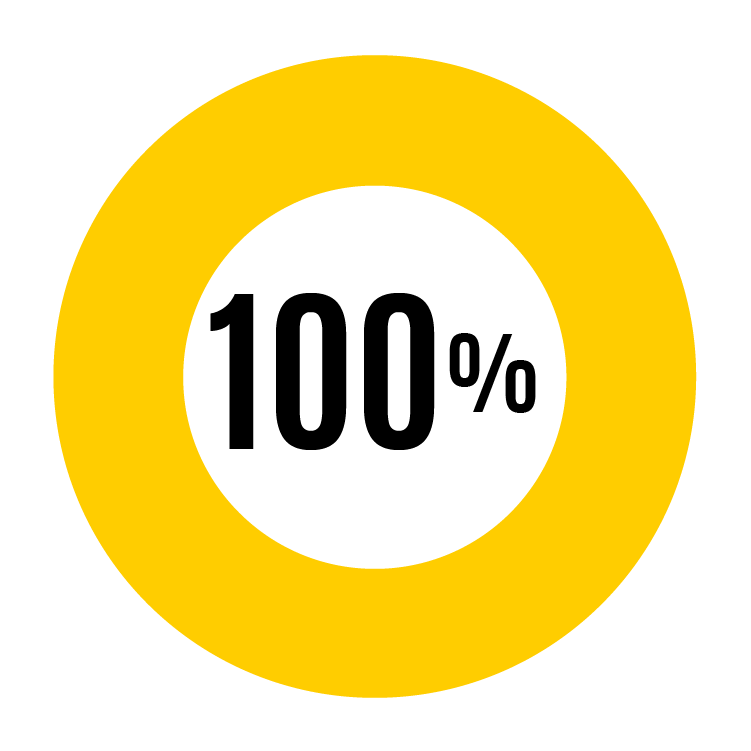 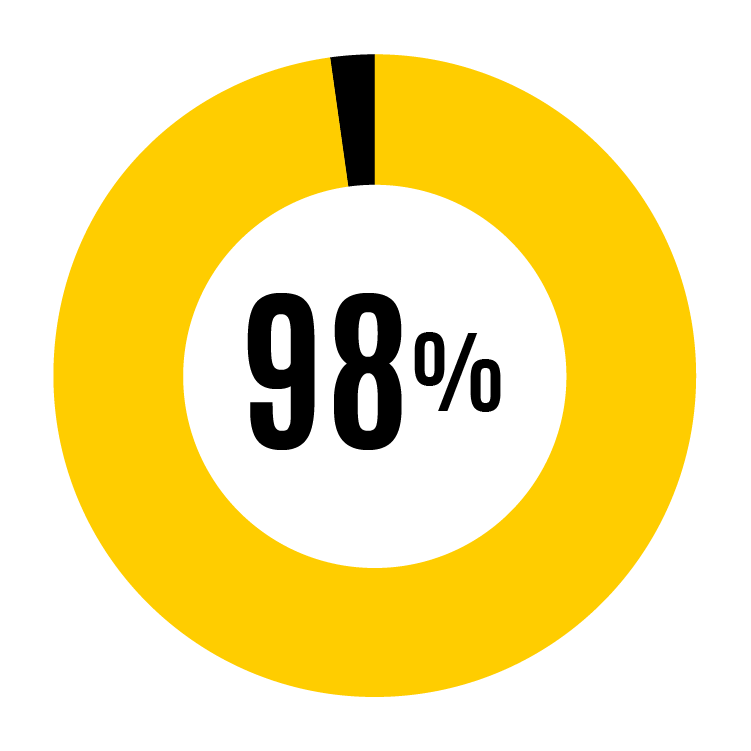 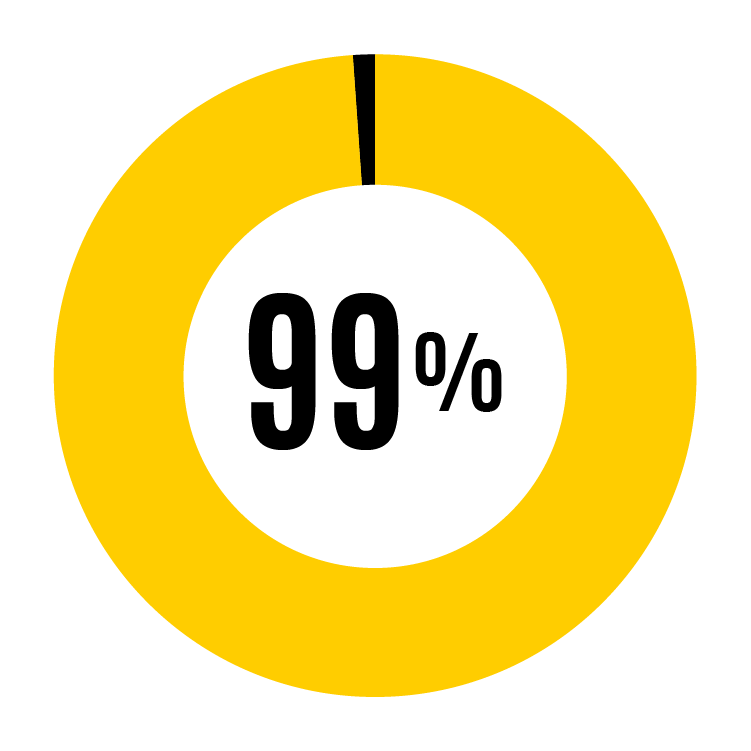 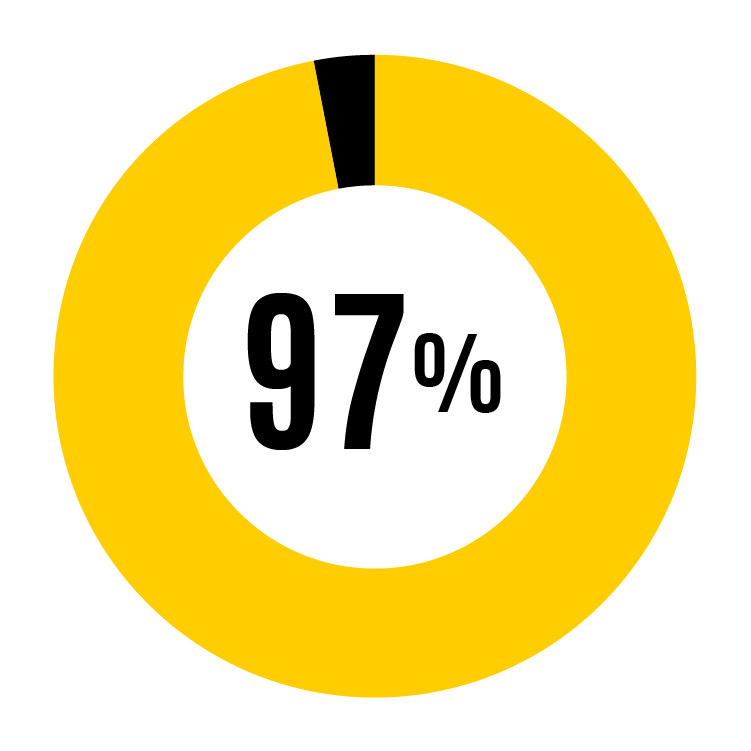 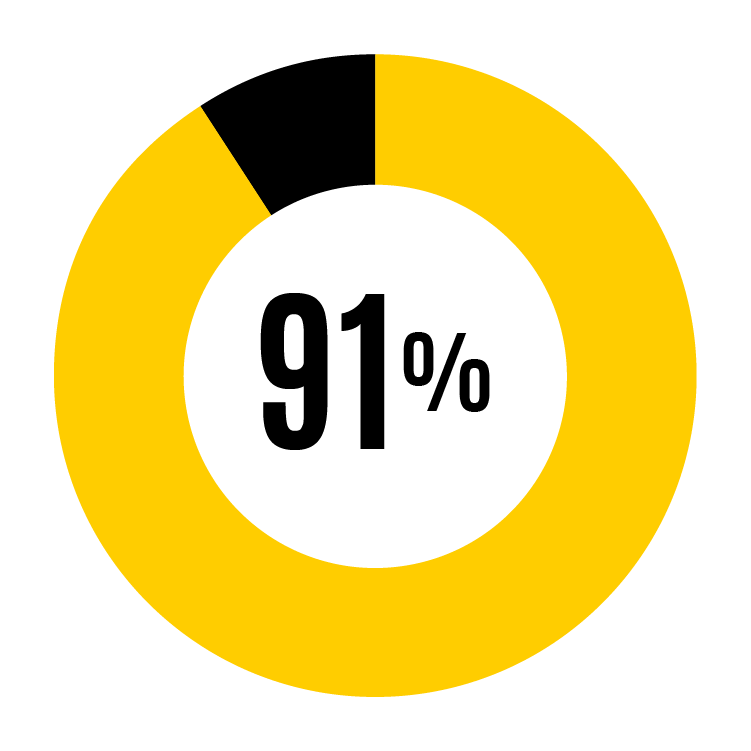 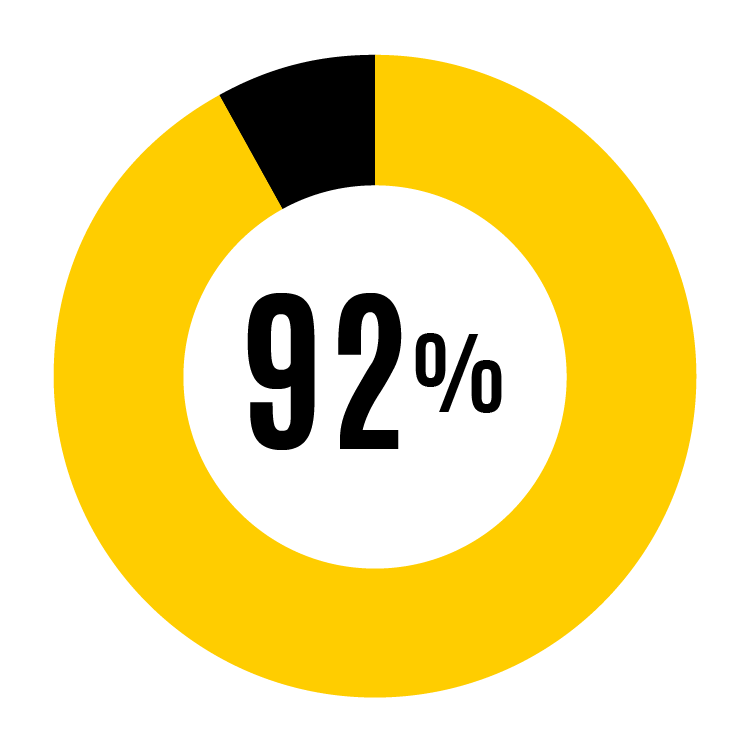 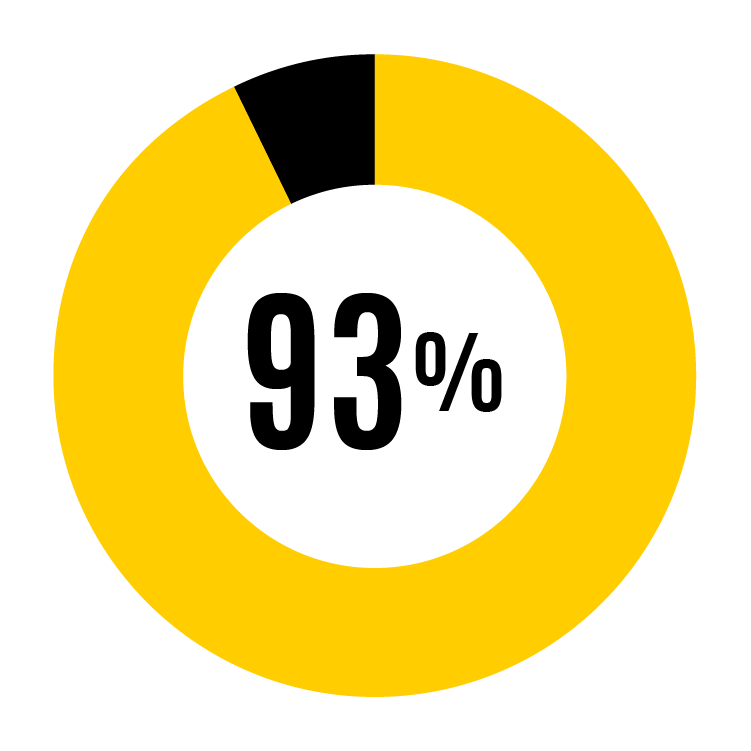 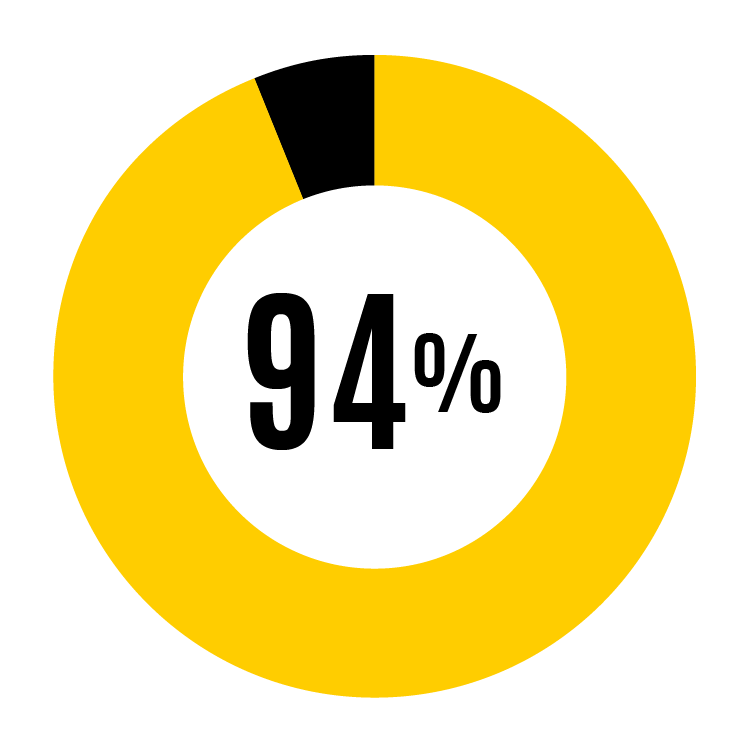 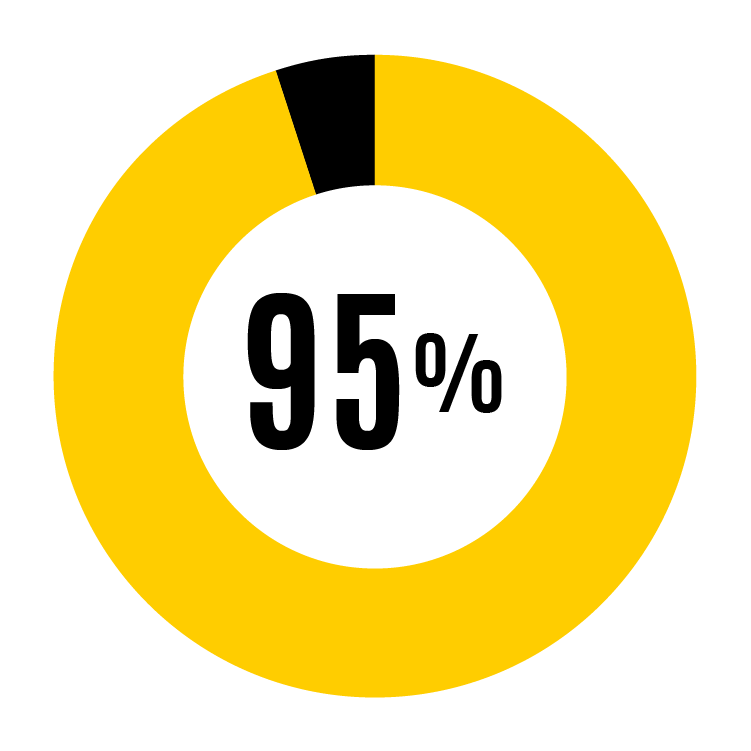 Engagement: 3 types of behaviors
Mental
Emotional
Physical
I work with high energy
I exert my full effort
I devote a lot of my energy
I give my full attention to my job
I concentrate completely
My mind is focused on the work that I do
I put my emotions into what I do
I am emotionally connected
I put my feelings into my work
[Speaker Notes: Since 2018, WAI report includes an engagement index.

Validated scale provided by Dr. Eean Crawford, faculty member in the Tippie College of Business. 

Engagement behaviors show how personally connected people are to their jobs in terms of giving their full effort, paying close attention to their work, and emotionally caring about what they do. 

When faculty and staff are engaged, they are more likely to be productive, effective, and happy, and to create a positive work culture for themselves and others.]
Engagement score result
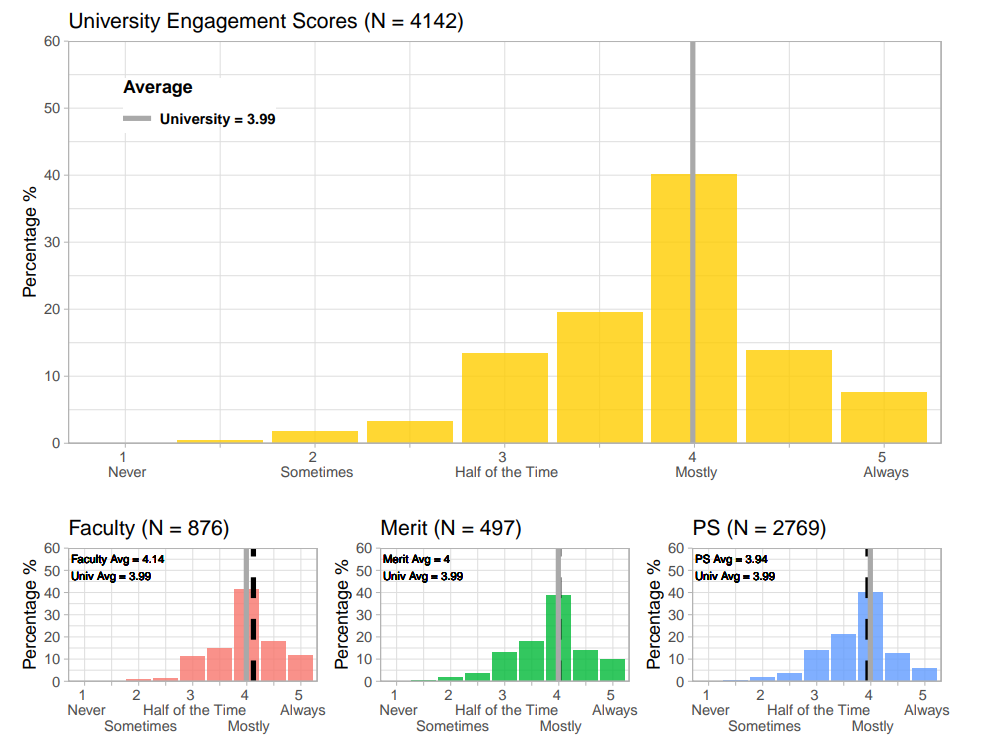 Sample - org strengths/opportunities compared to UI
Strengths
Opportunities
% respondents that agree (strongly agree, agree, or slightly agree)
Action Planning
View >> Header and Footer >> Add Unit Name
Next steps & action planning
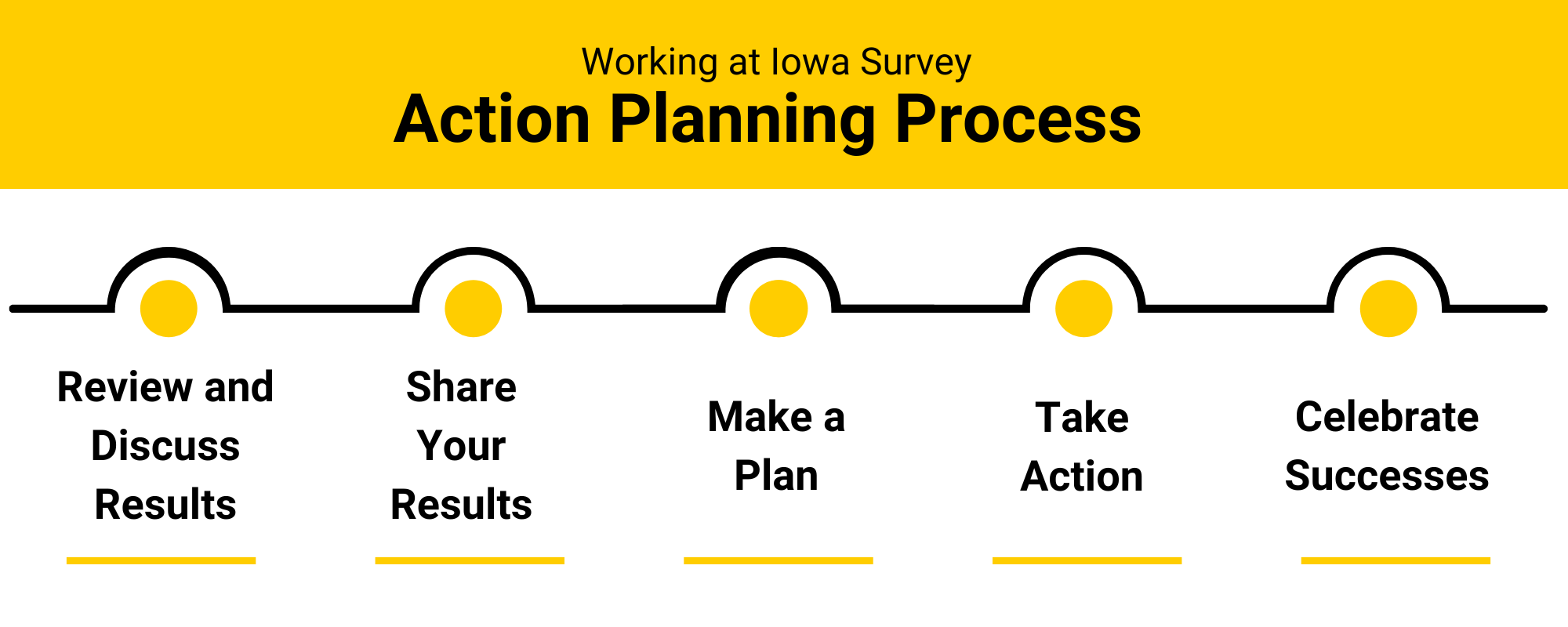 Action planning resources:
Using Working at Iowa results